g
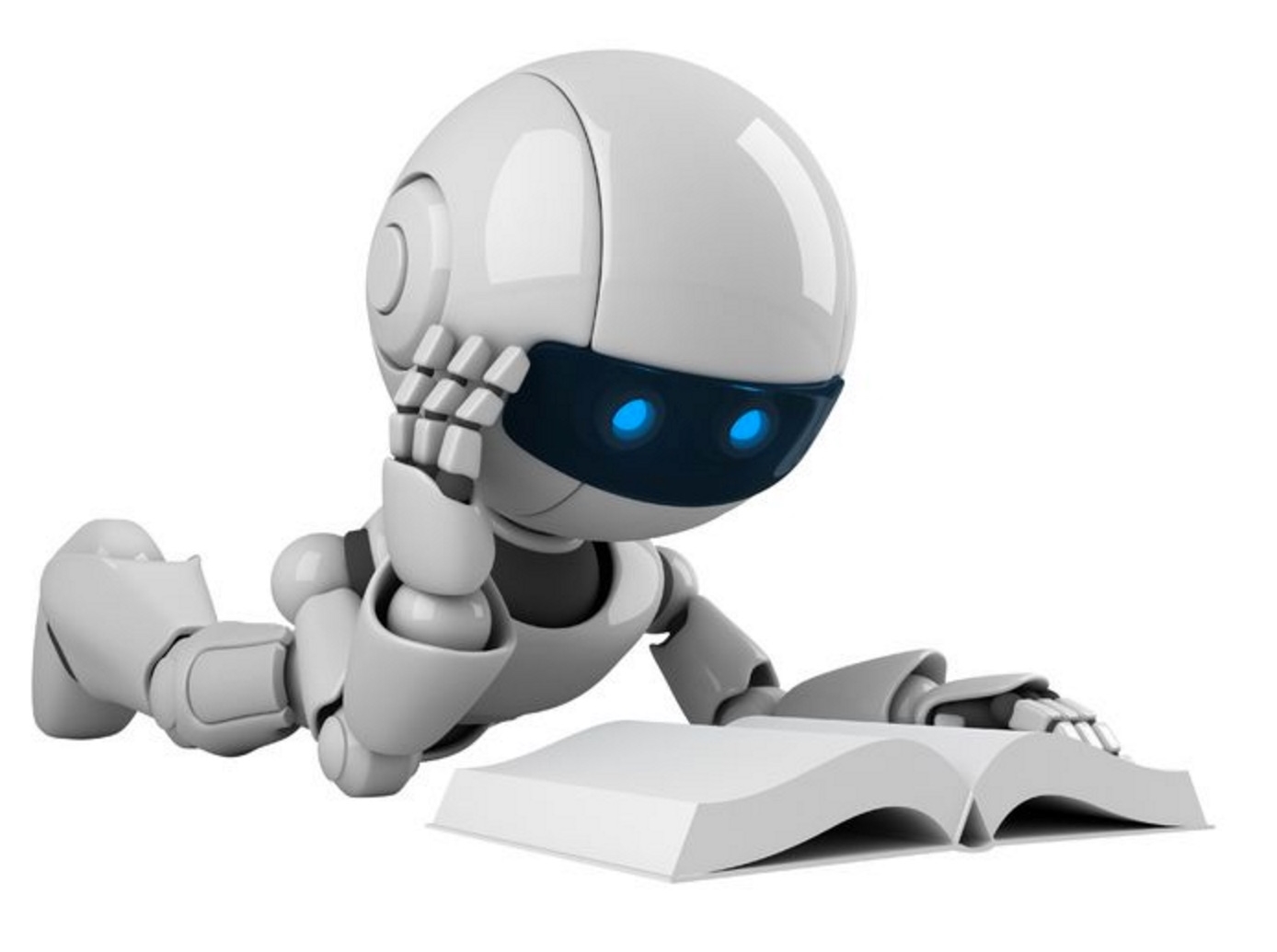 San Francisco 2023 AI Robotics Youth Program
AI:The Good, The Bad, & The Impact onSocietyScott Mauvaisscott@mauvais.comwww.mauvais.com/talksJune 27, 2023
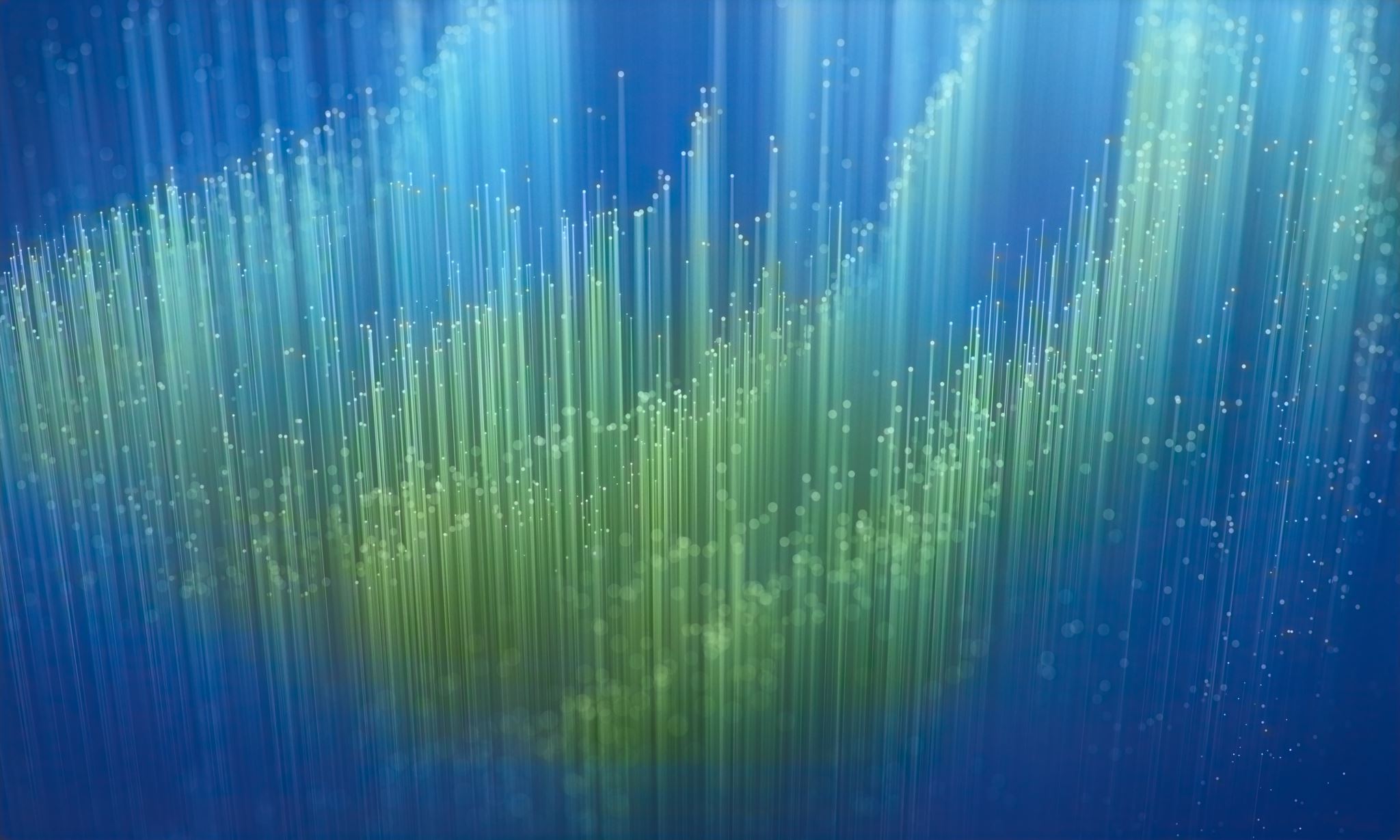 Agenda
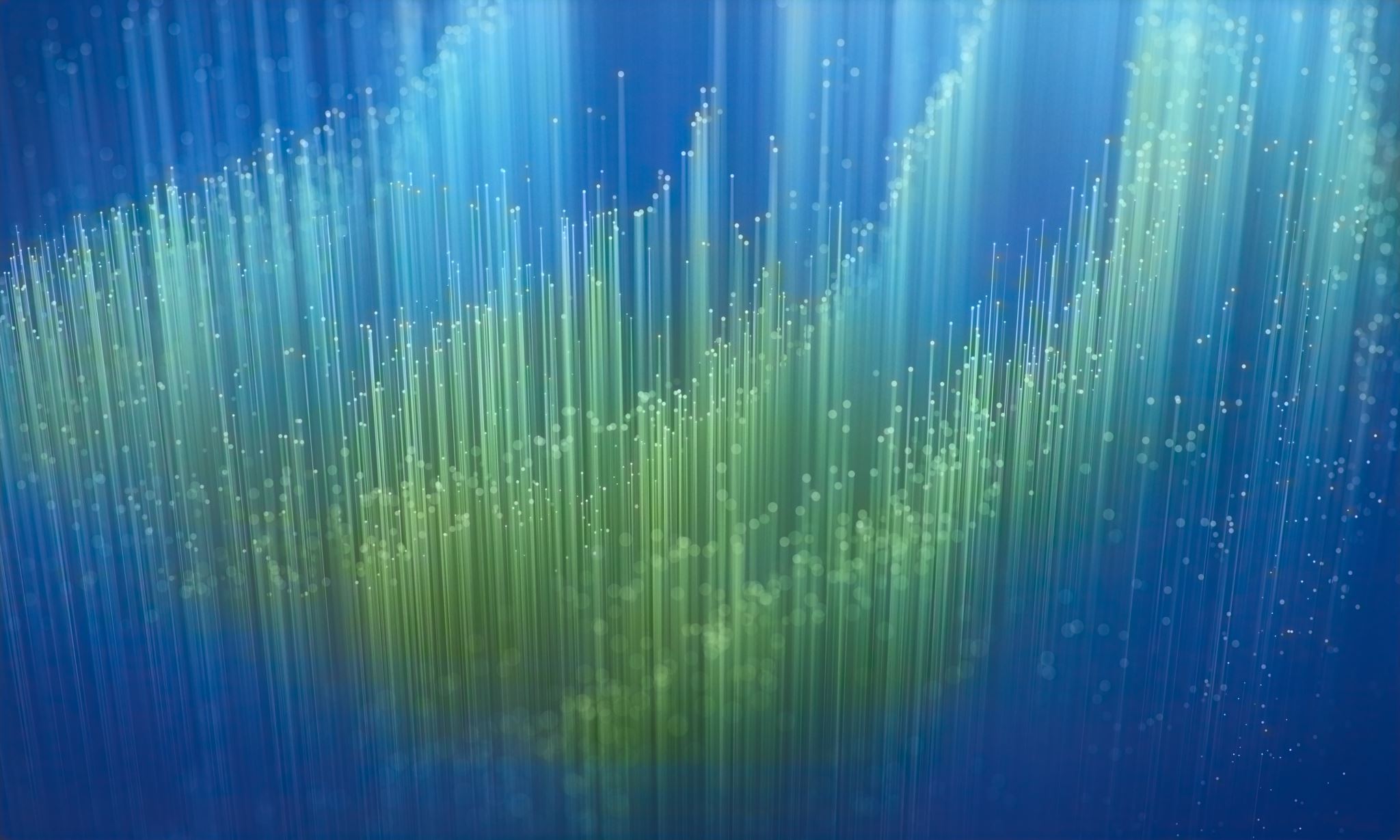 Agenda
The BadThere is inherent bias in the data that underpins AI
The Good AI provides a path for addressing extremely difficult problems
The ImpactWhat does this mean for jobs, for art, for society
Training data is biased
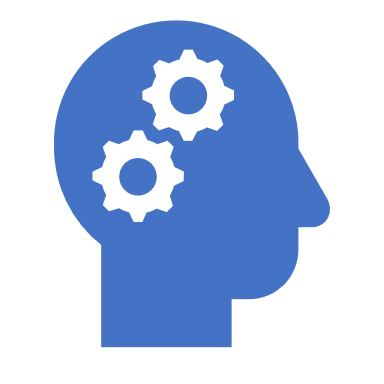 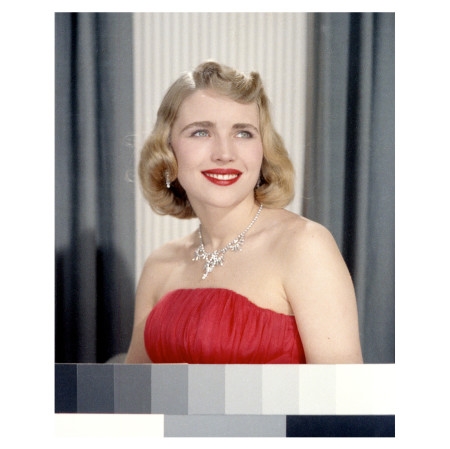 Meet Shirley
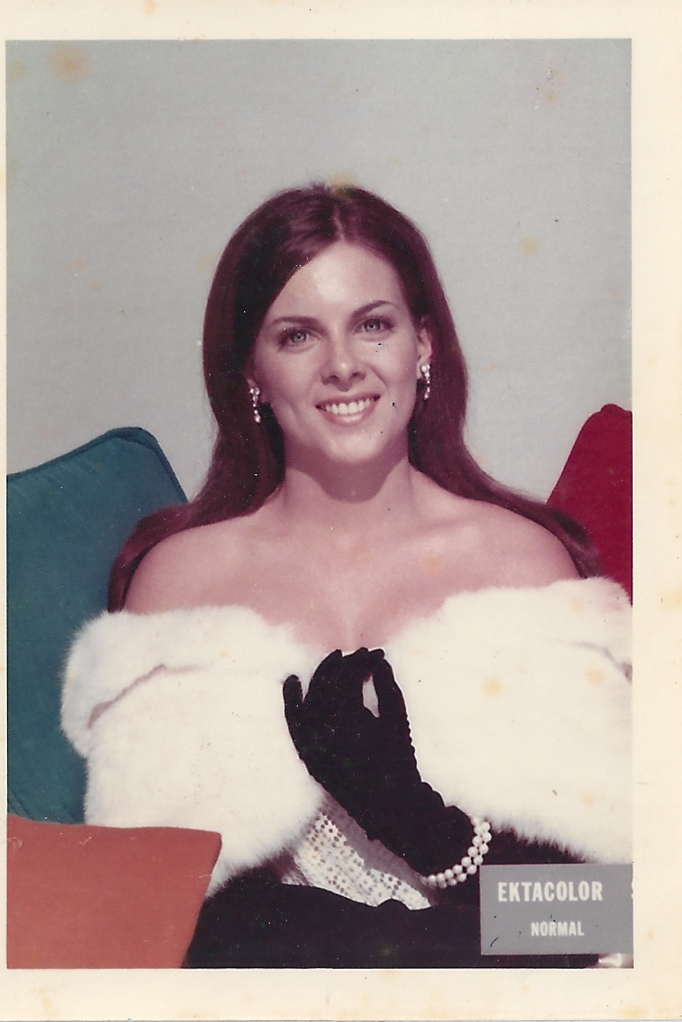 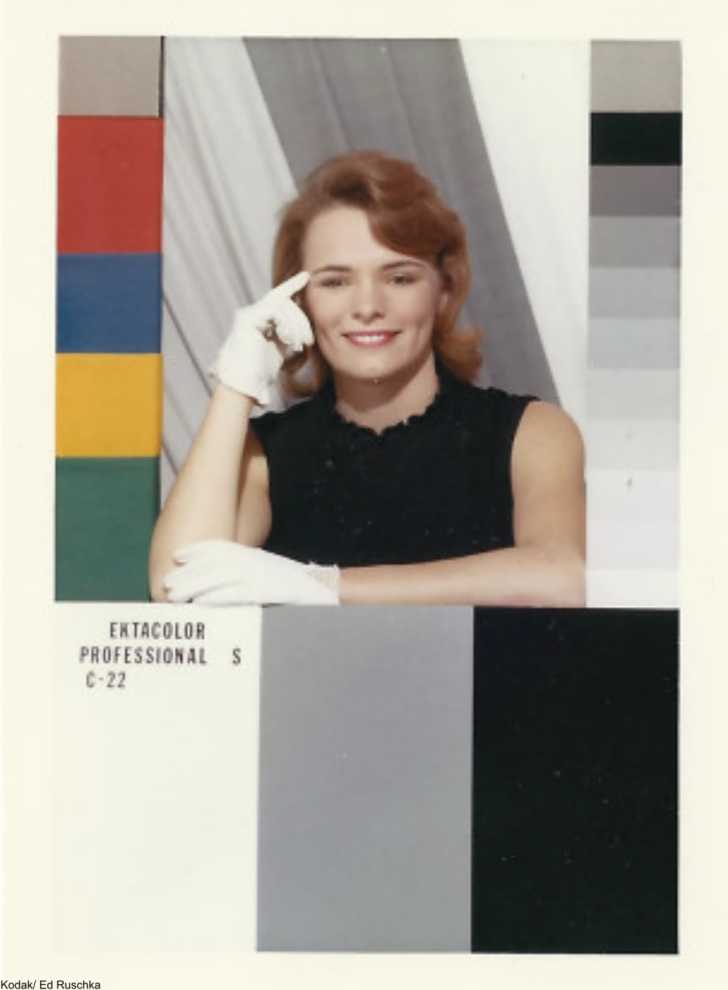 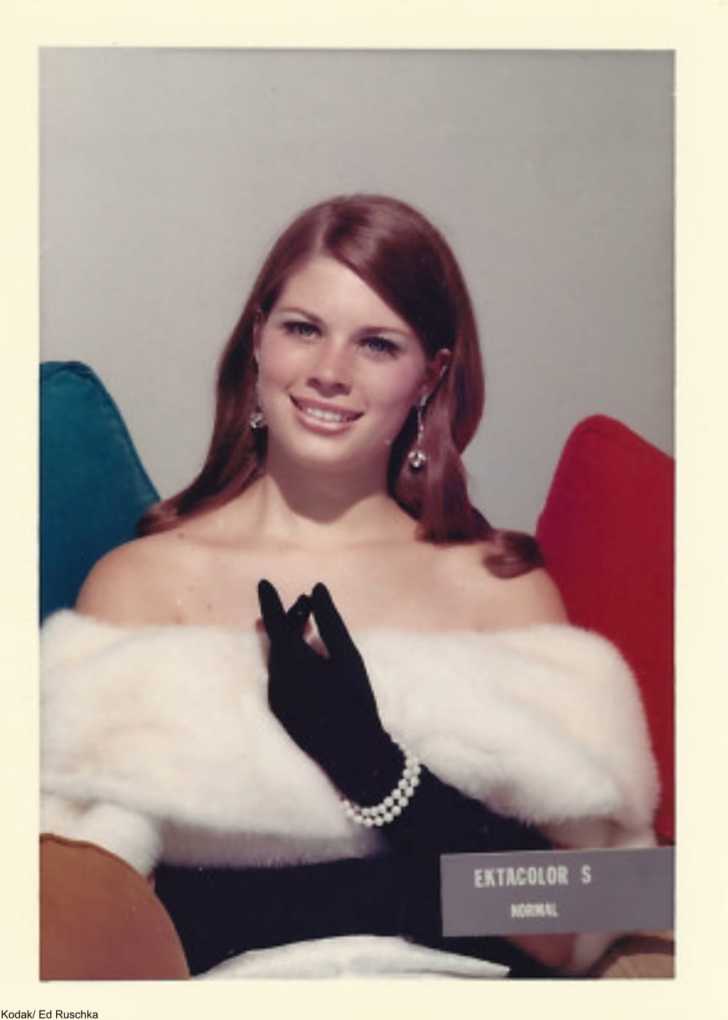 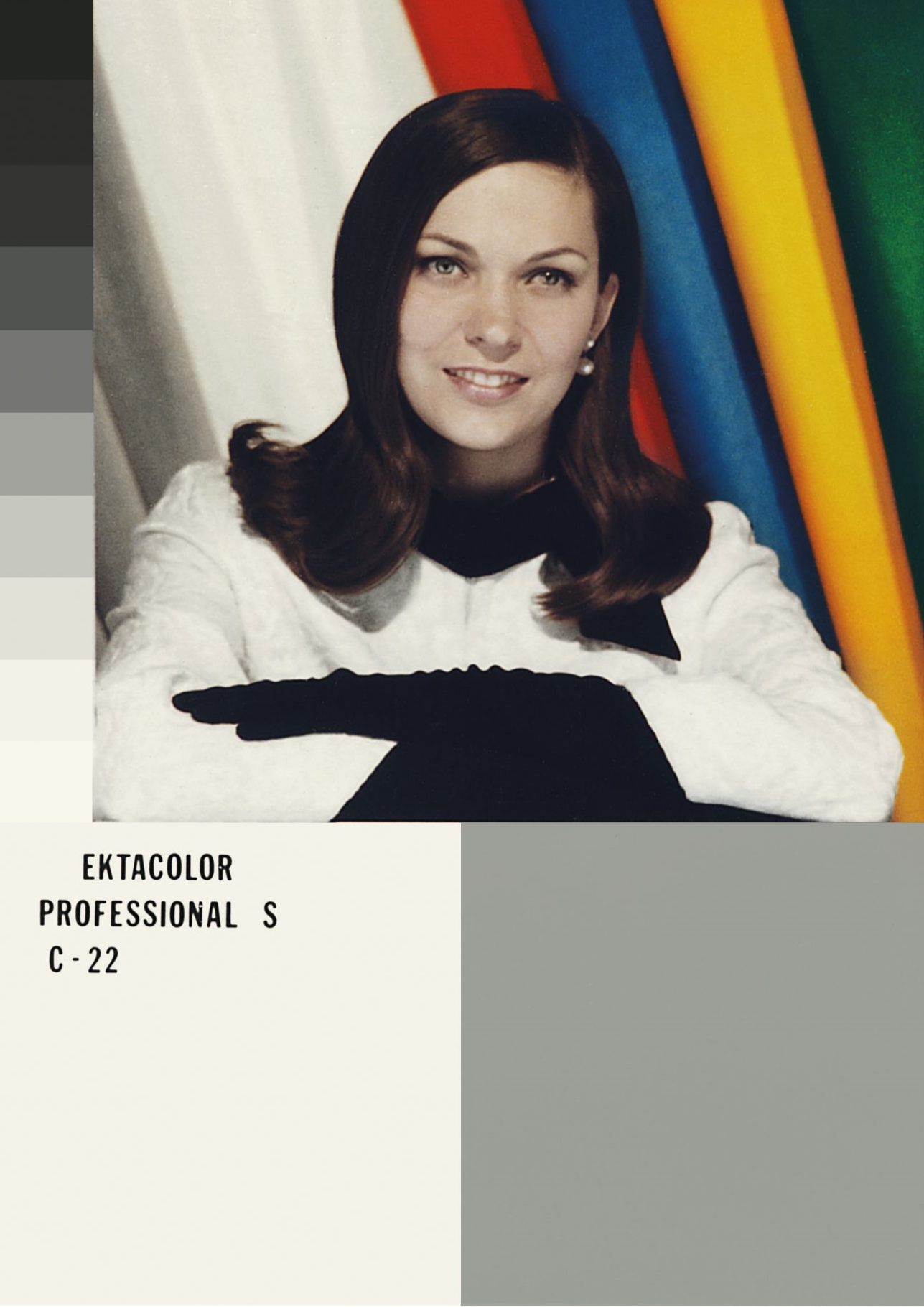 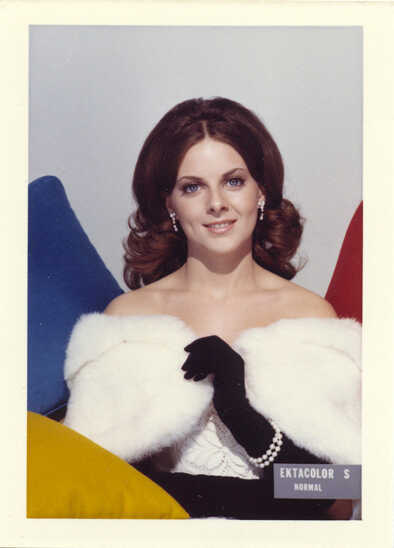 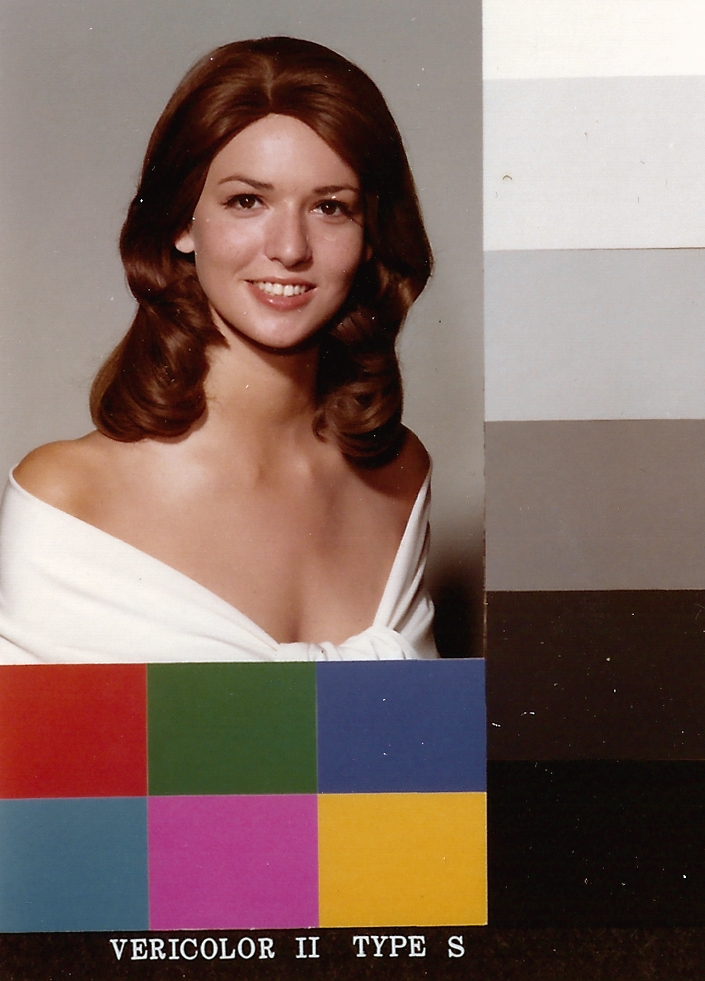 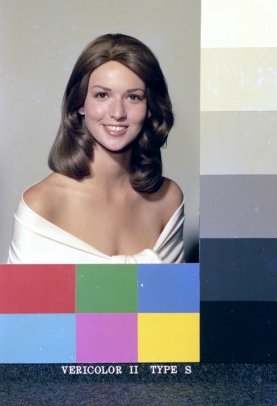 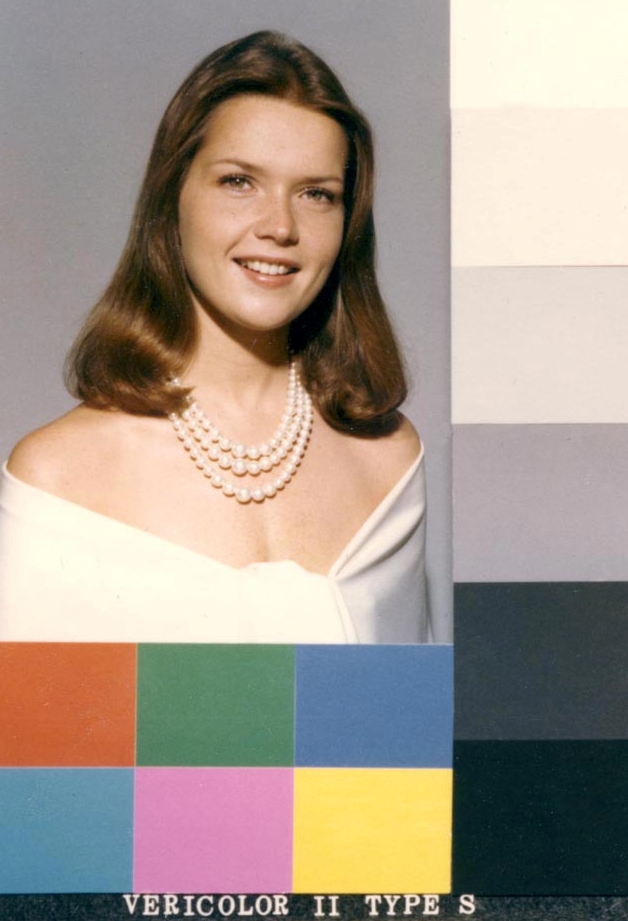 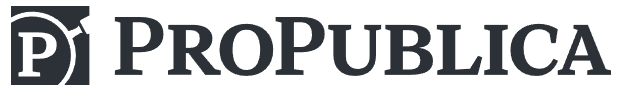 Data voids create bias
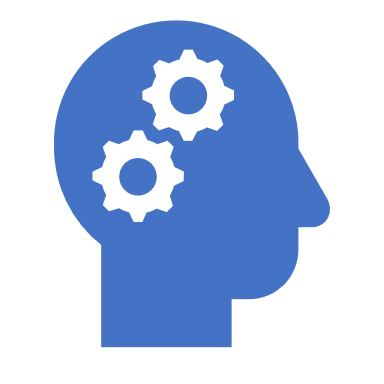 Reality is biased
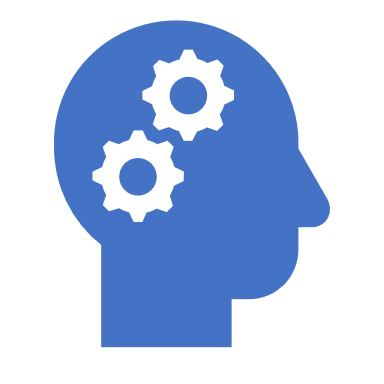 Percentage of Fortune 500 CEOs
Search Engines Curating Results (2023)
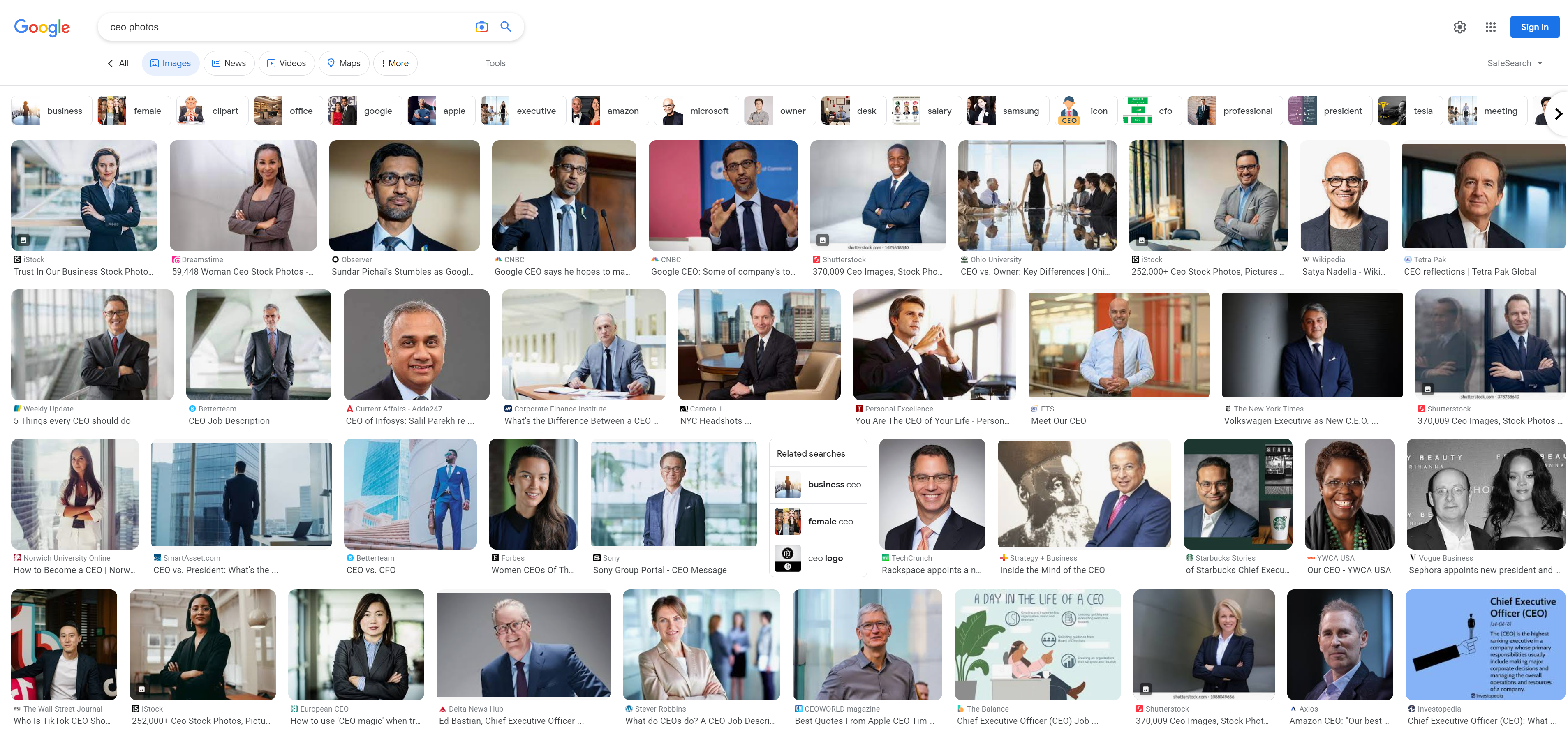 Search Engines Curating Results (2023)
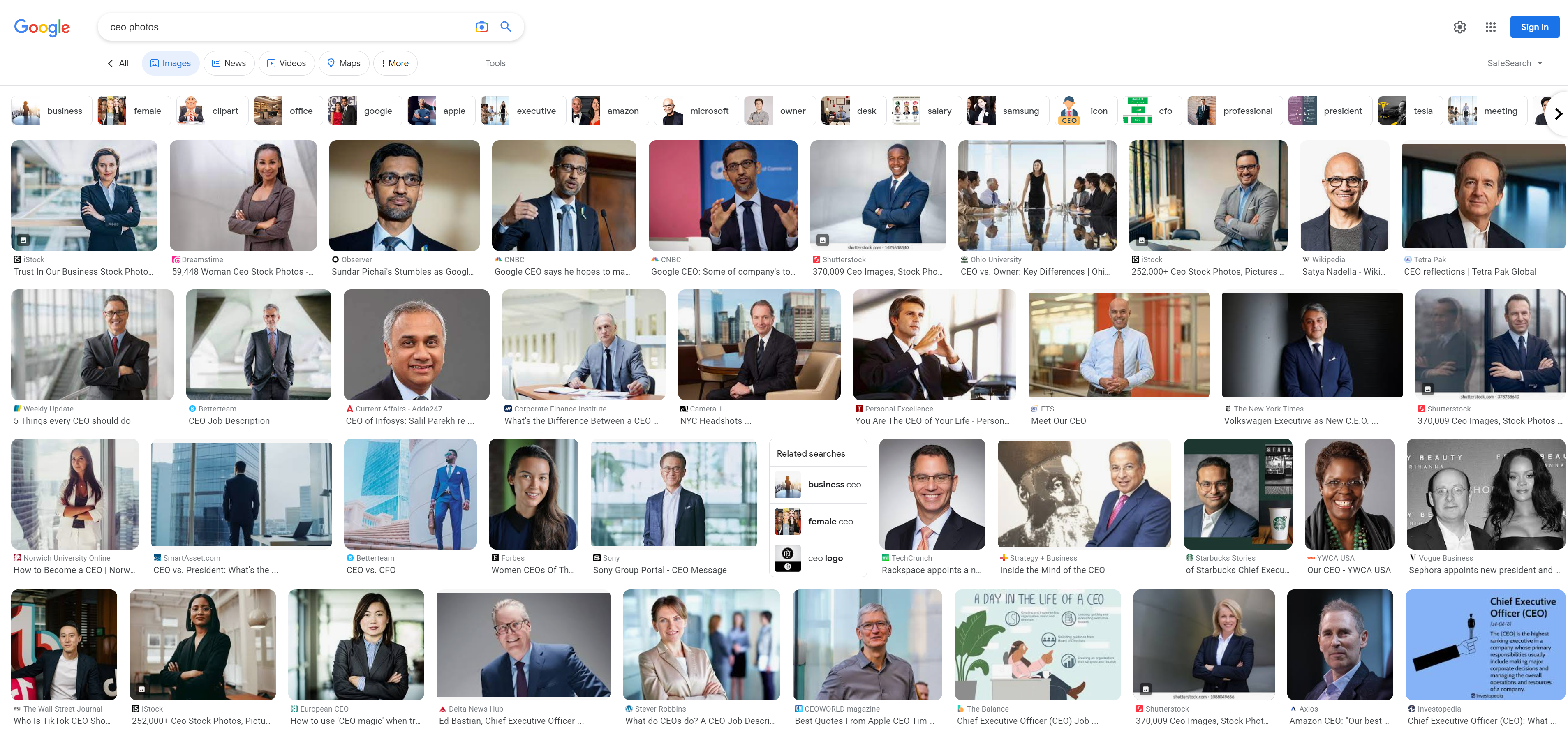 More than just biased data
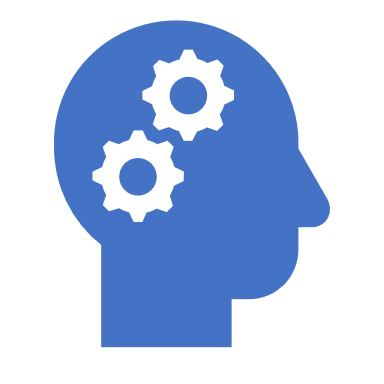 The is problem usWe are biased
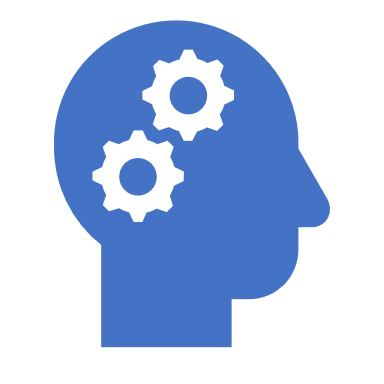 We are AI’s study-buddy and we are teaching all our misogyny and hatred
—Amy Webb
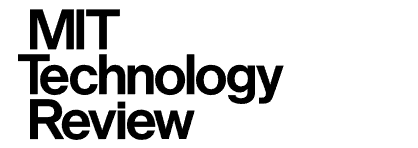 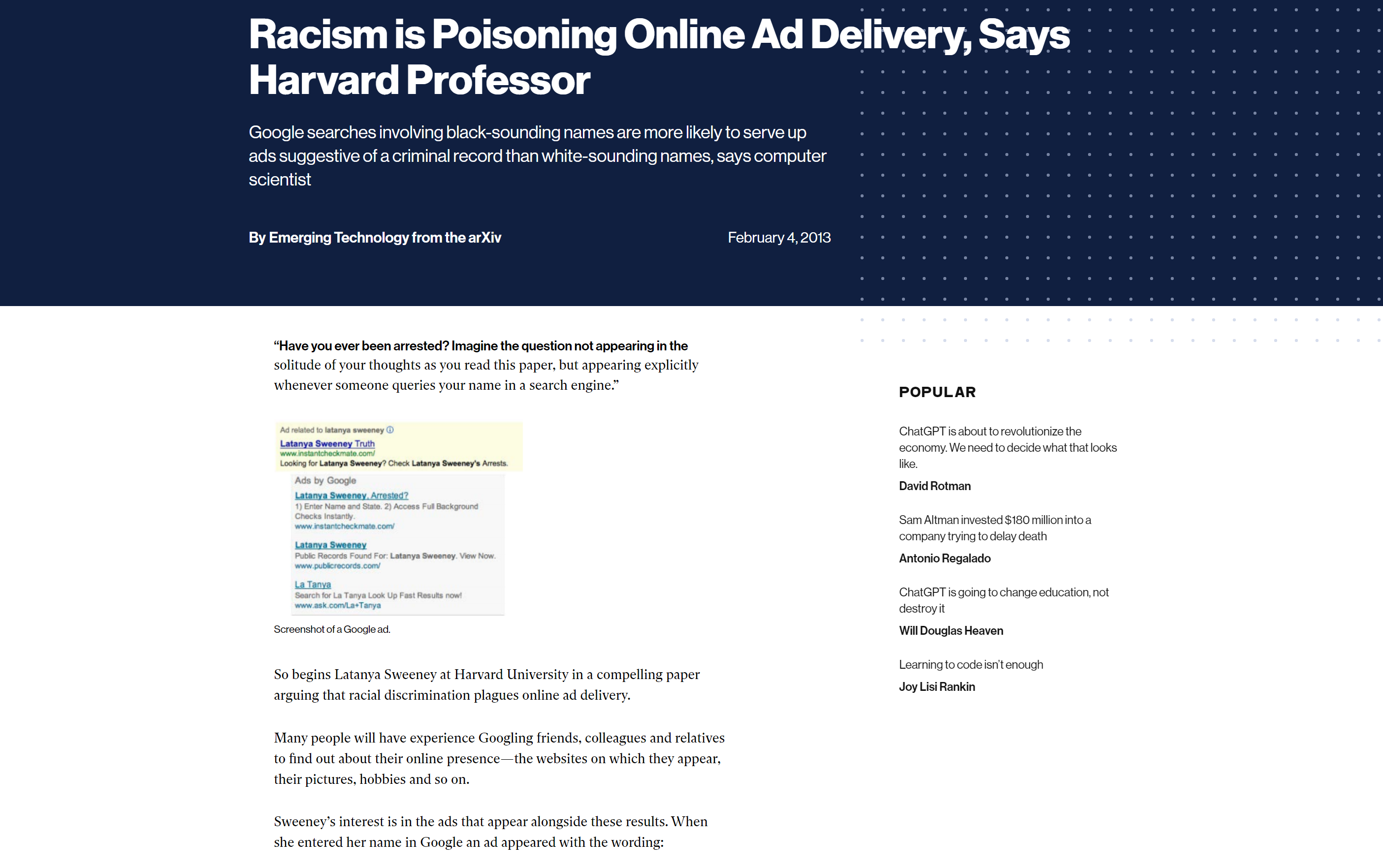 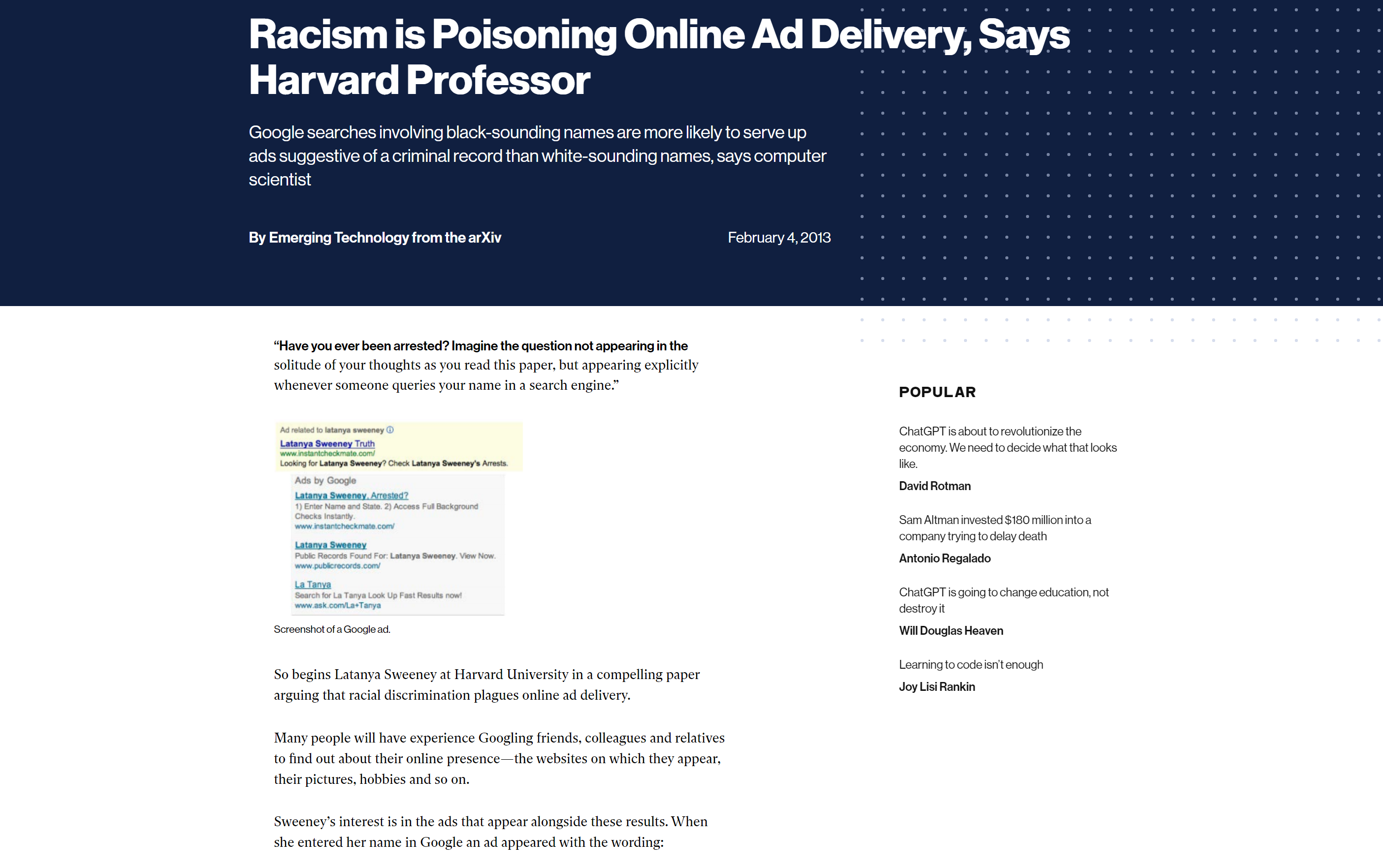 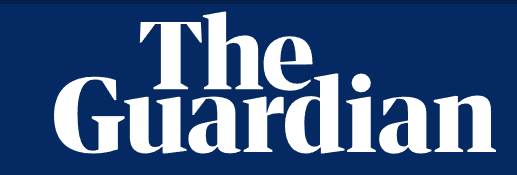 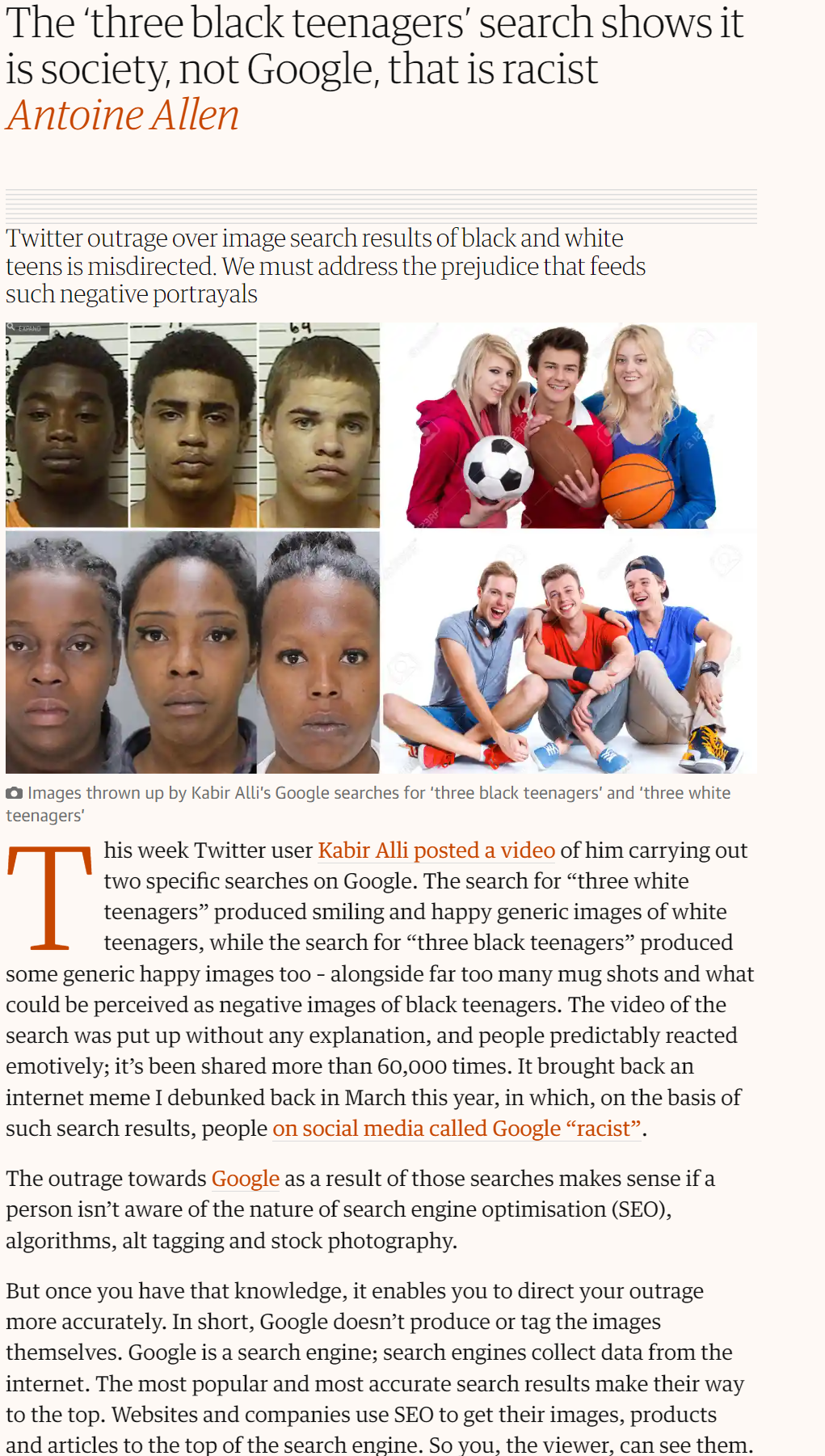 Bias in AIis fixable
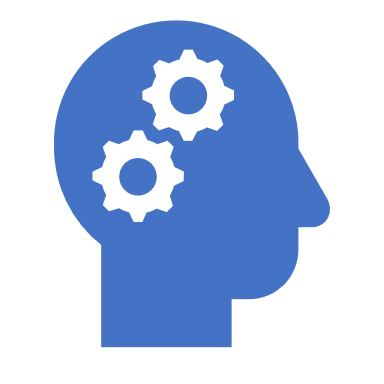 (I’m not so sure about human bias)
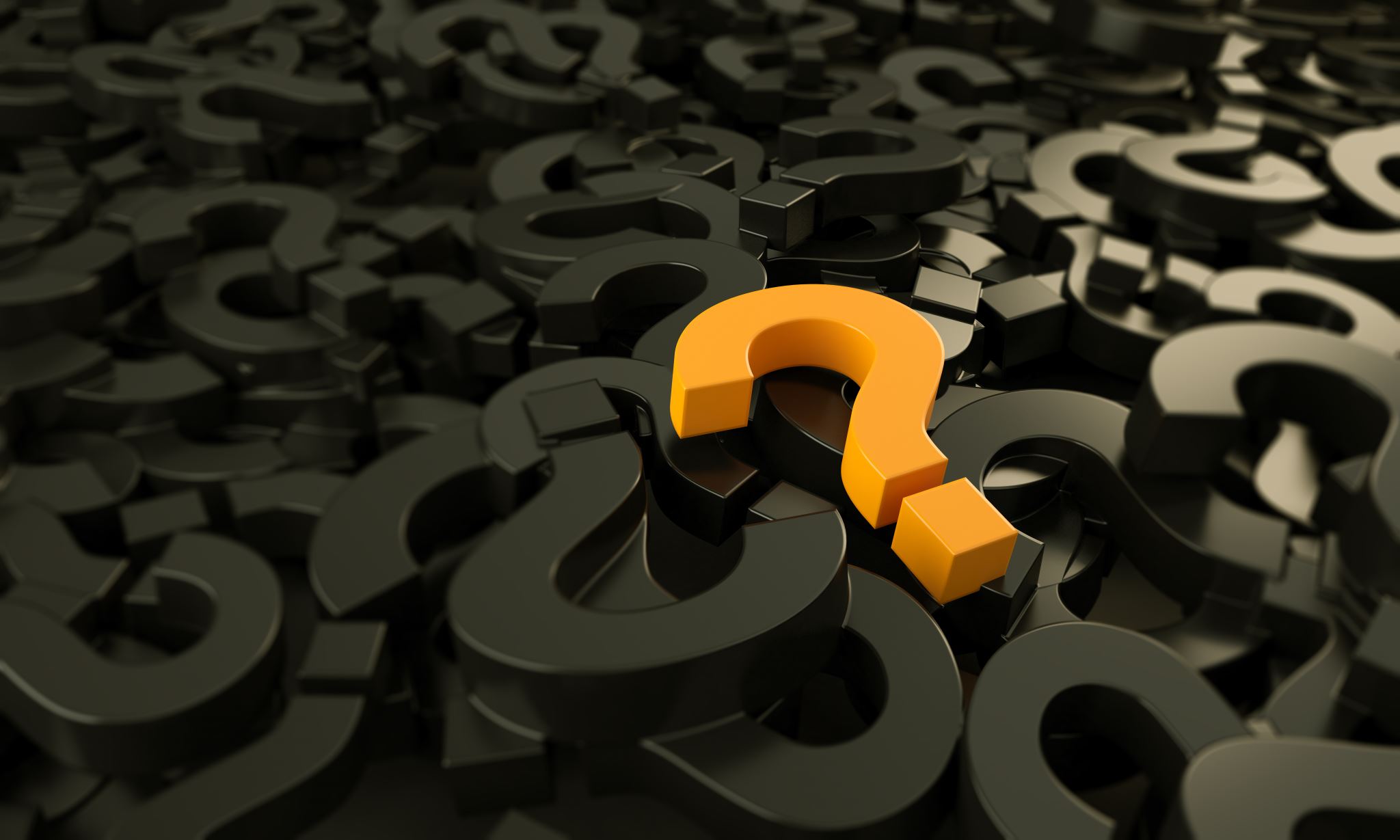 Quiz 1
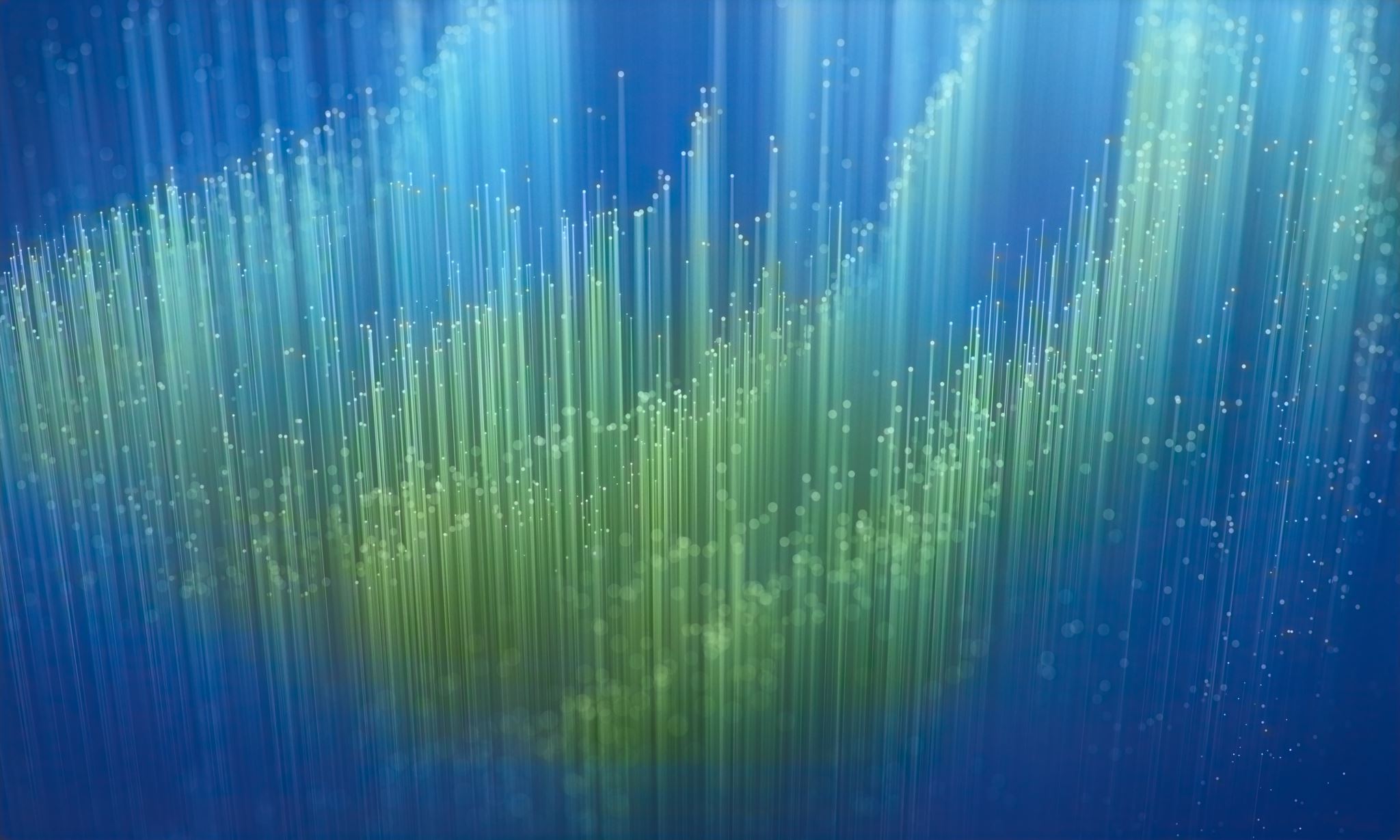 Agenda
The BadThere is inherent bias in the data that underpins AI
The Good AI provides a path for addressing extremely difficult problems
The ImpactWhat does this mean for jobs, for art, for society
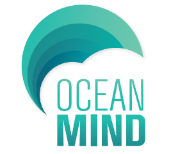 Illegal Fishing is threatening our oceans
THE OCEAN PRODUCES
THE OCEAN PROVIDES FOOD SECURITY FOR
OVER
HALF
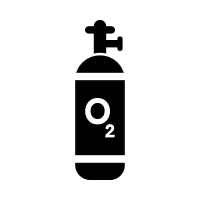 80%
3
OF ALL LIFE ON 
EARTH DWELLS 
IN THE OCEAN
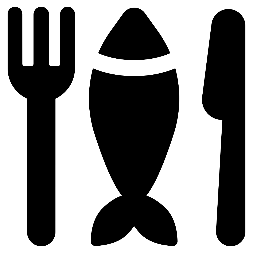 BILLION PEOPLE
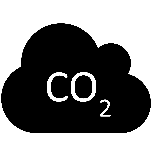 OF THE OXYGEN
WE BREATHE
THE OCEAN IS CRUCIAL TO THE CARBON CYCLE, AND REGULATES OUR WEATHER AND CLIMATE
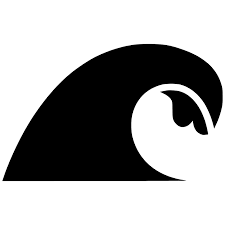 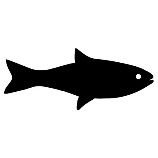 AND THE LIVELIHOOD OF
12%
OF THE WORLDS POPULATION
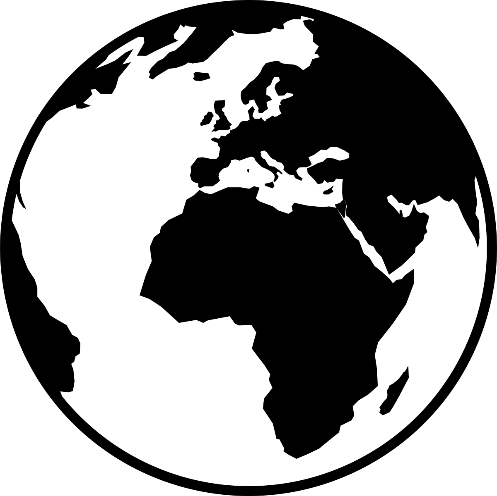 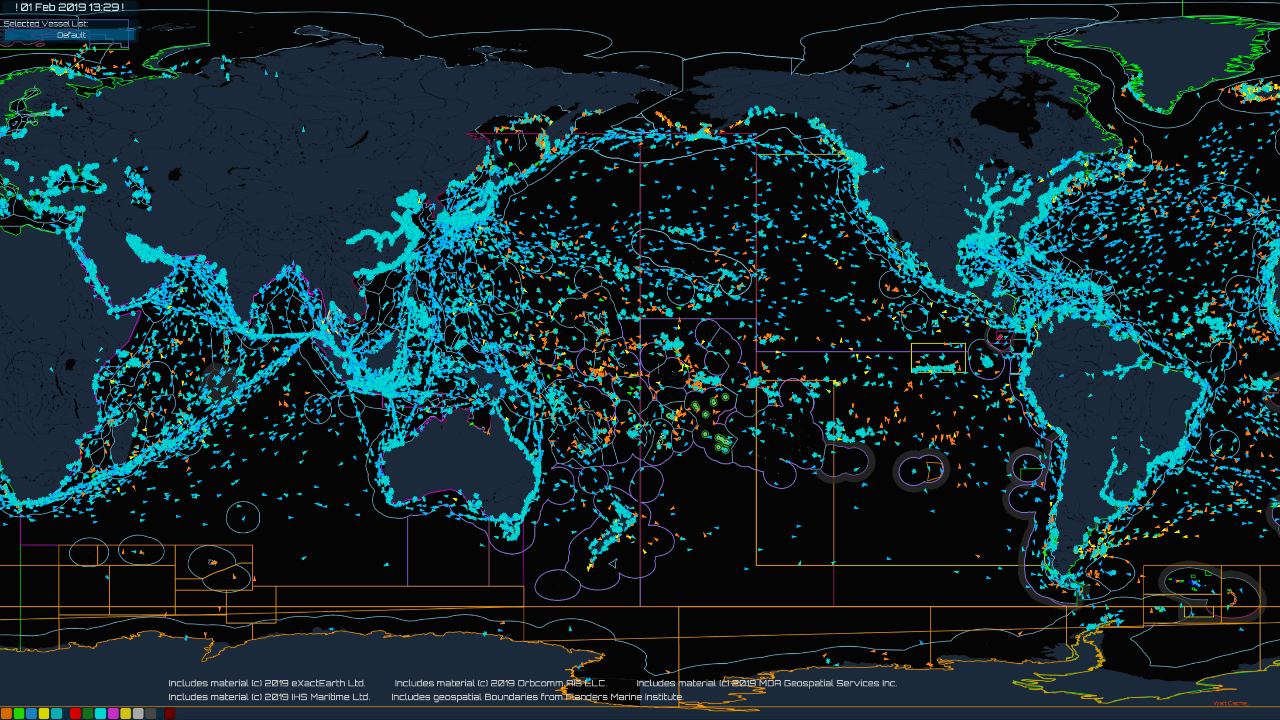 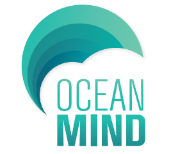 How OceanMind Works
Satellite
Observations
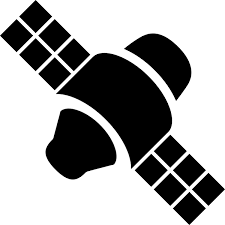 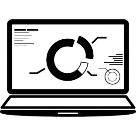 Web
Portal
Vessel Identity
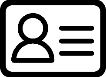 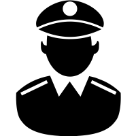 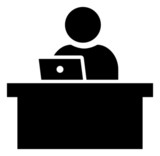 Artificial
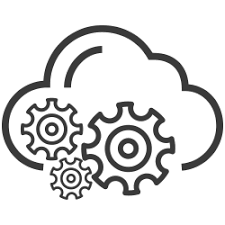 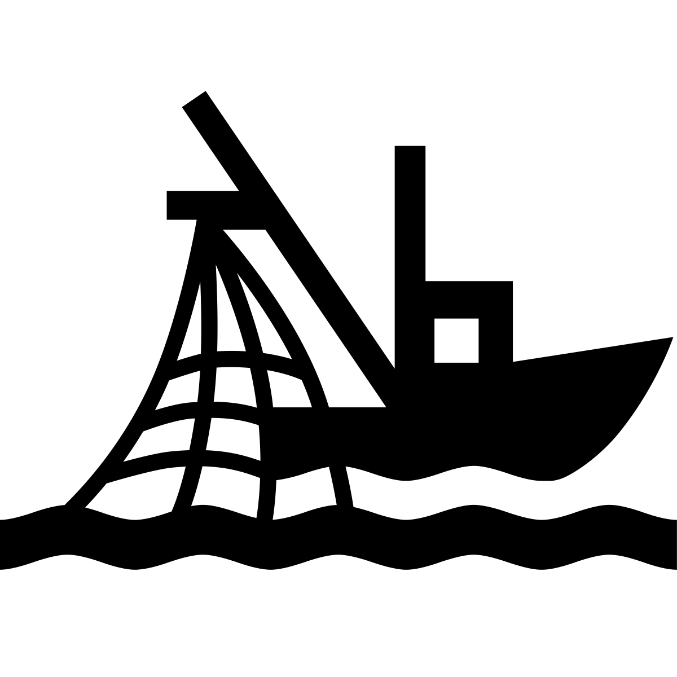 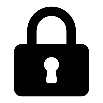 Authorities
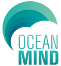 Vessel Tracking
Intelligence
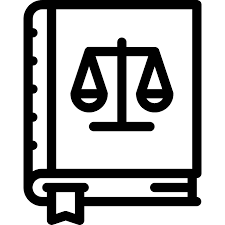 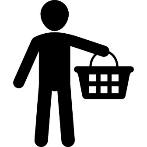 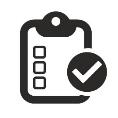 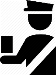 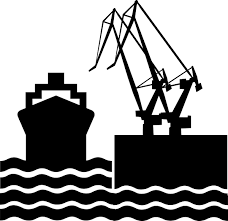 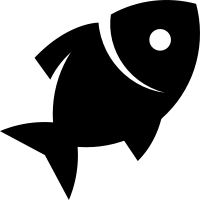 ?
Regulations
Local
Information
Actionable
Insights
Seafood Buyers
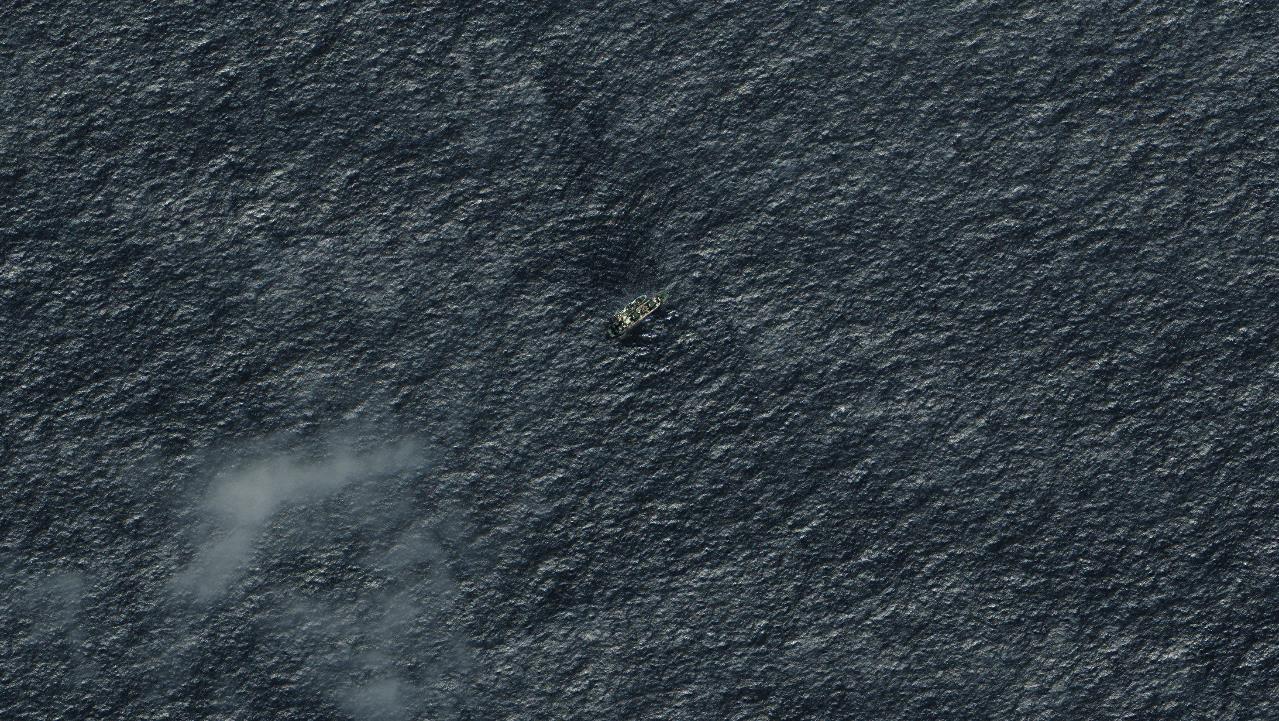 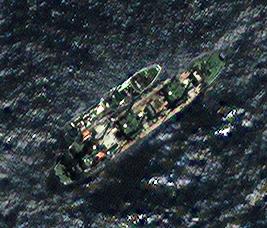 Image: © Digital Globe Inc, All Rights Reserved
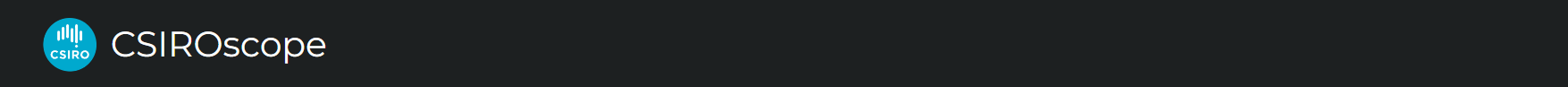 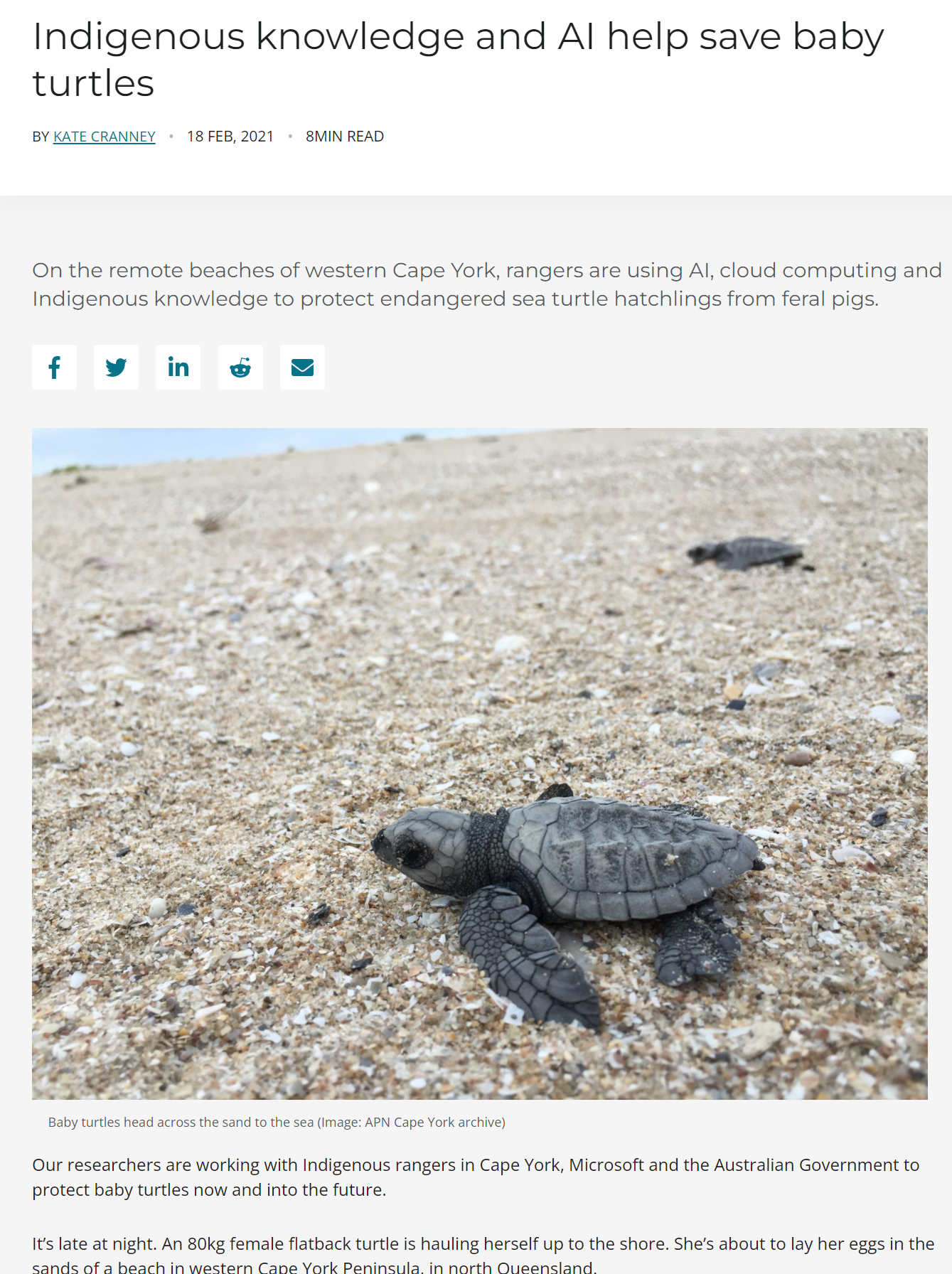 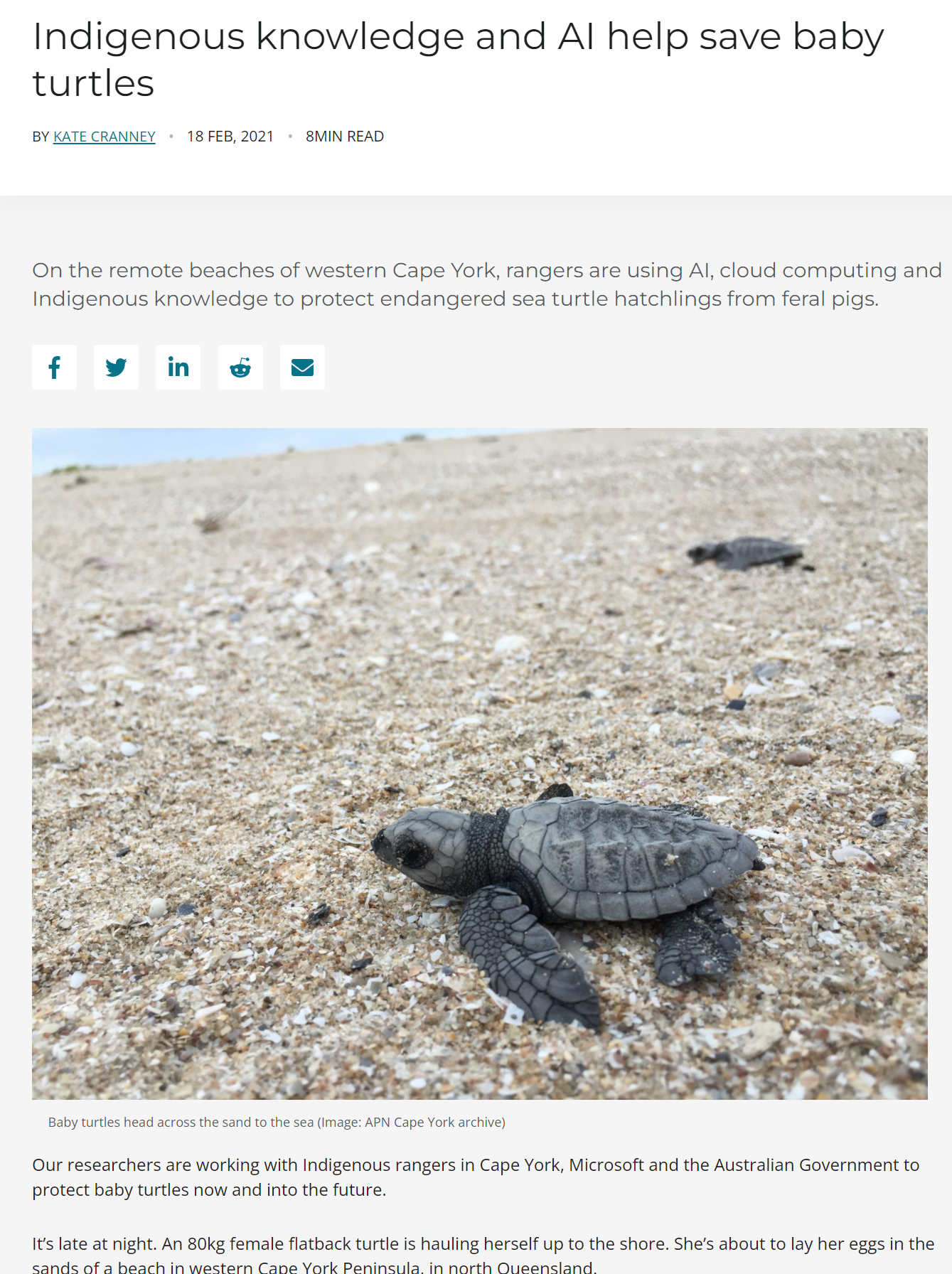 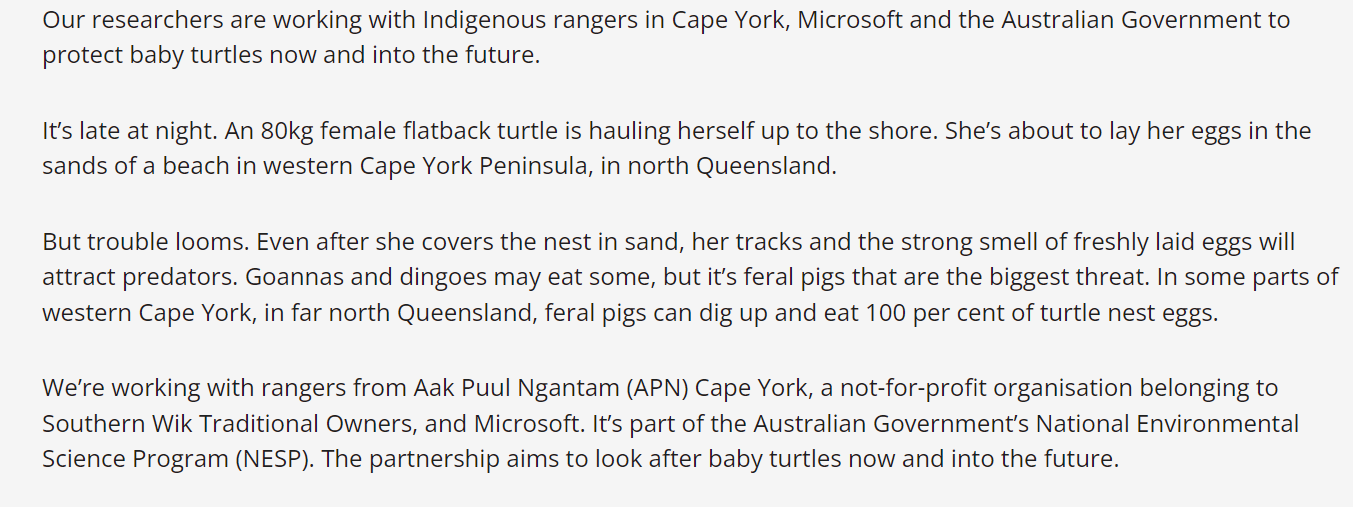 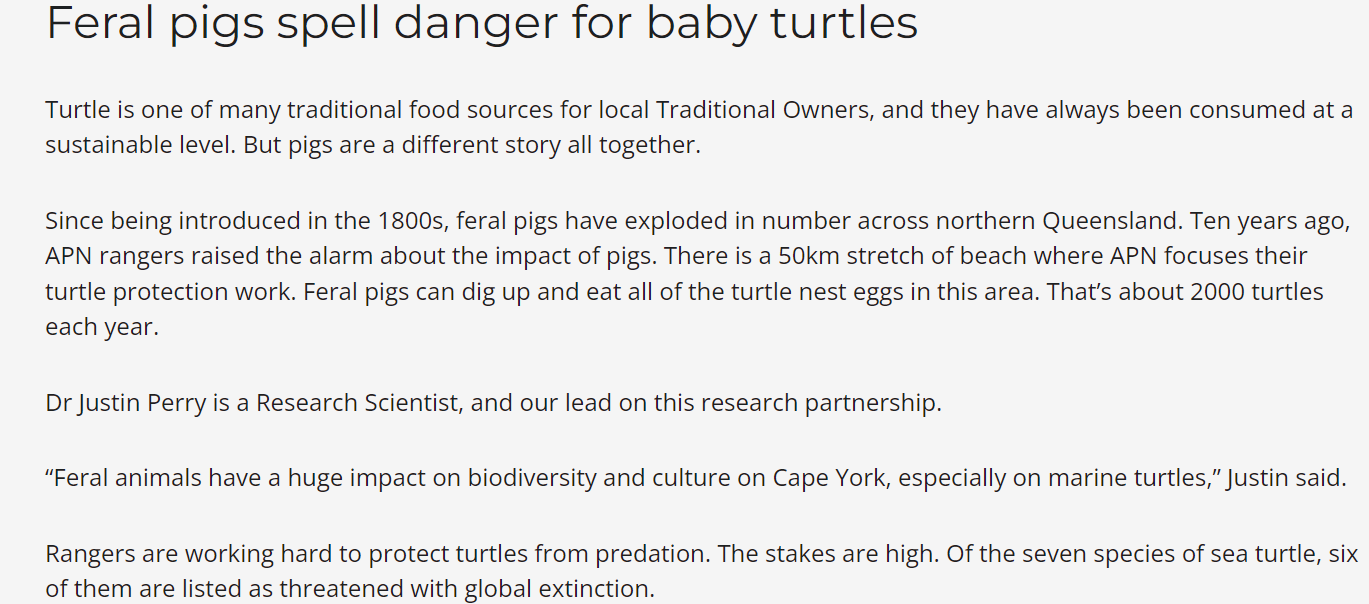 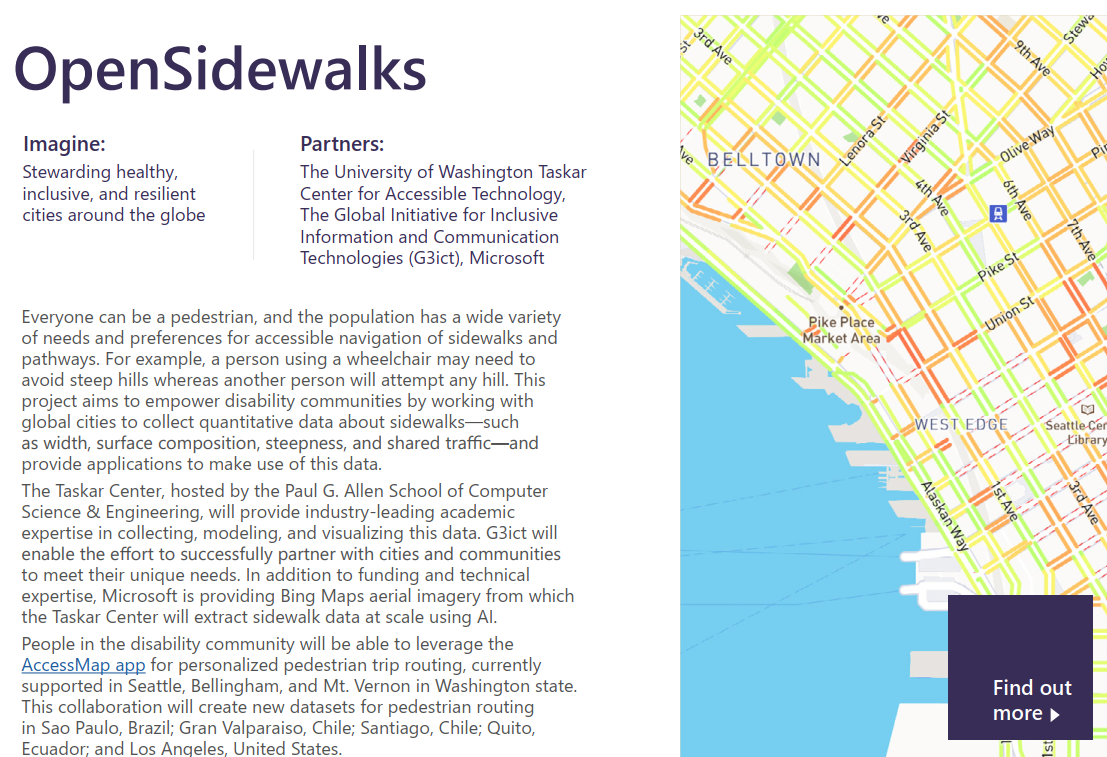 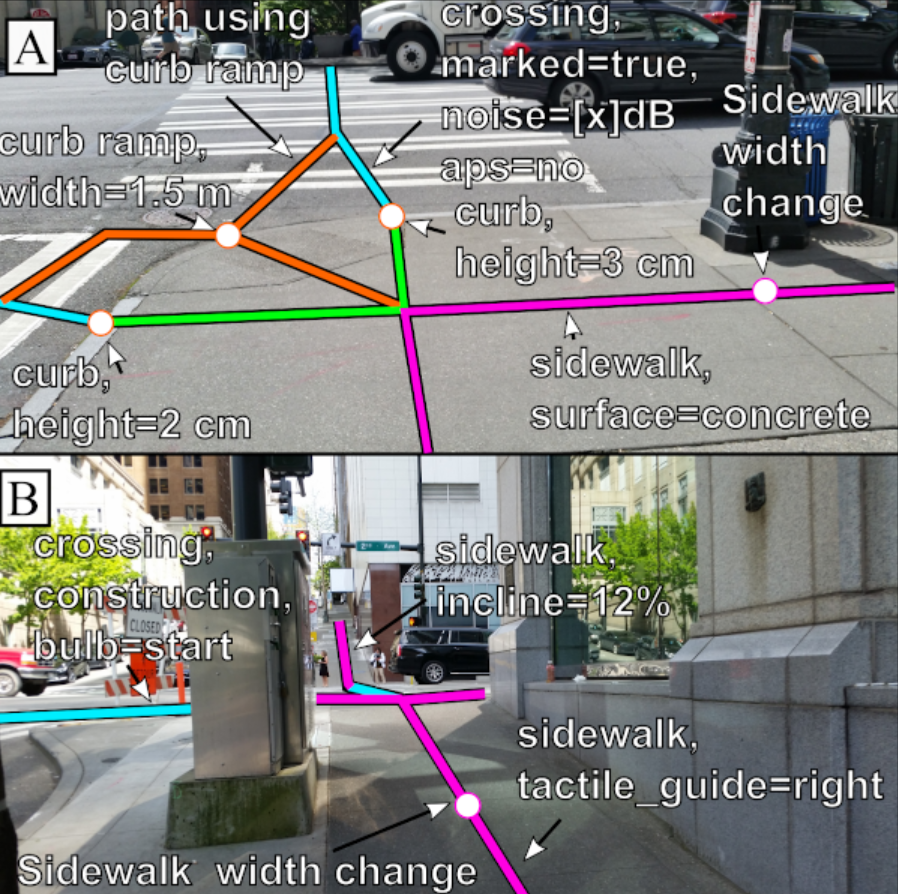 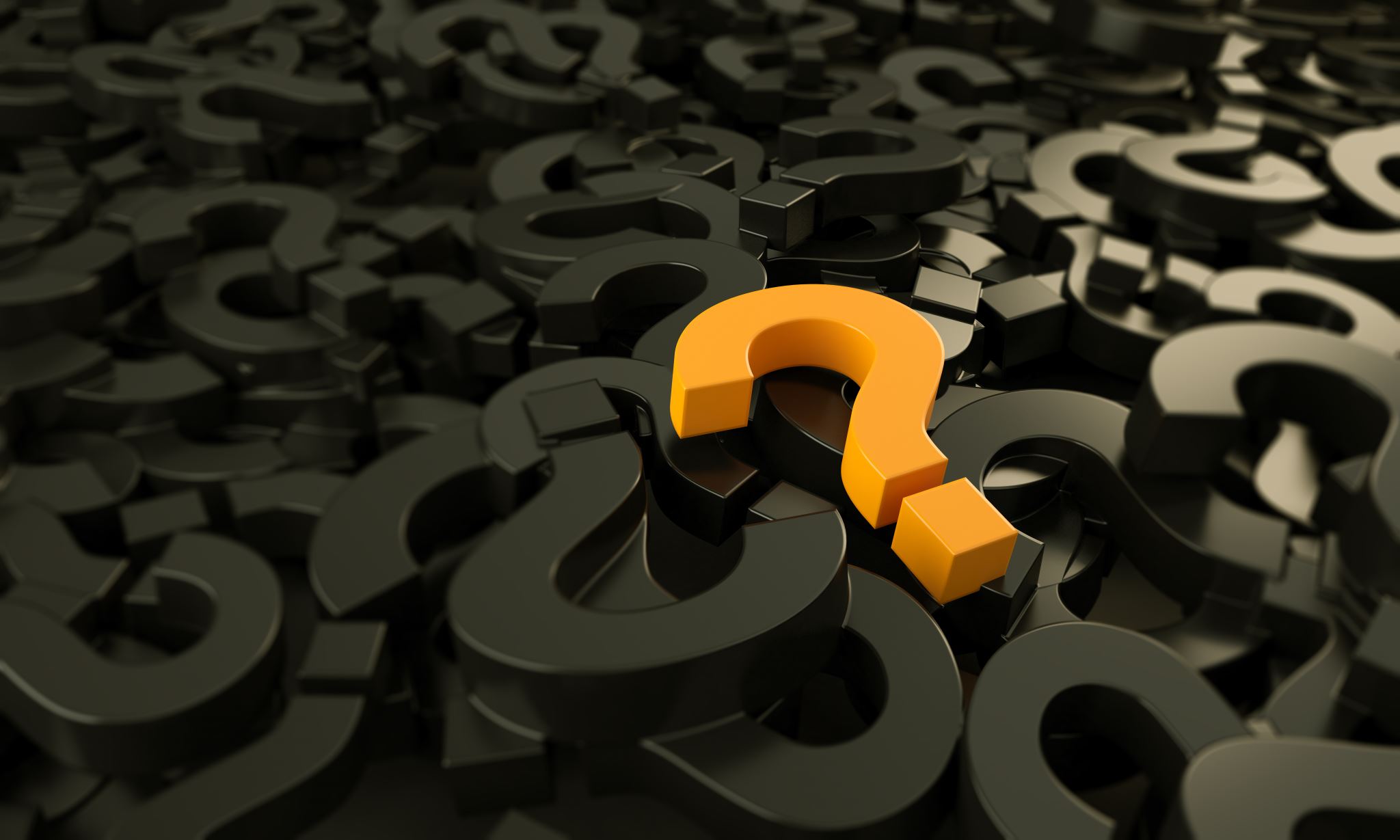 Quiz 2
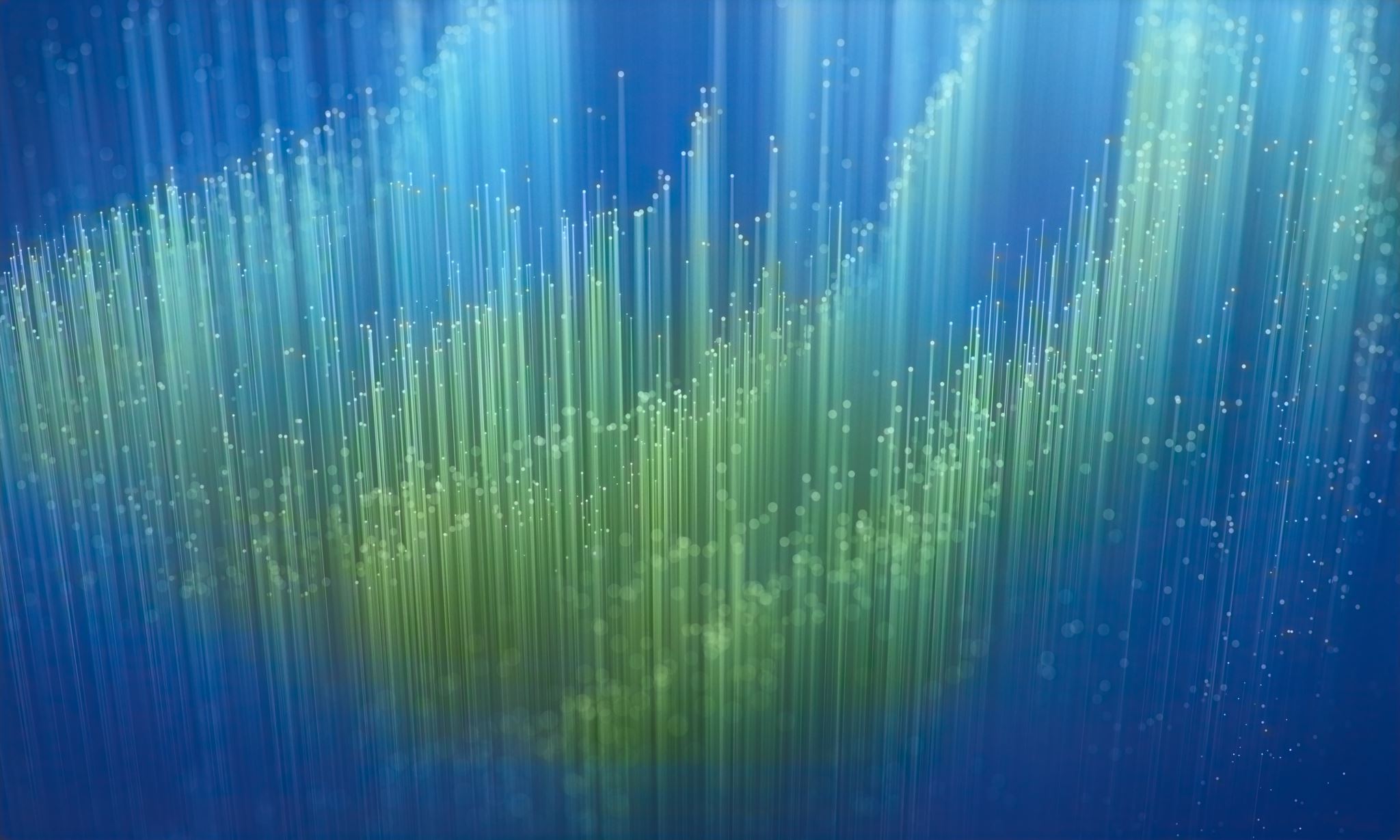 Agenda
The BadThere is inherent bias in the data that underpins AI
The Good AI provides a path for addressing extremely difficult problems
The ImpactWhat does this mean for jobs, for art, for society
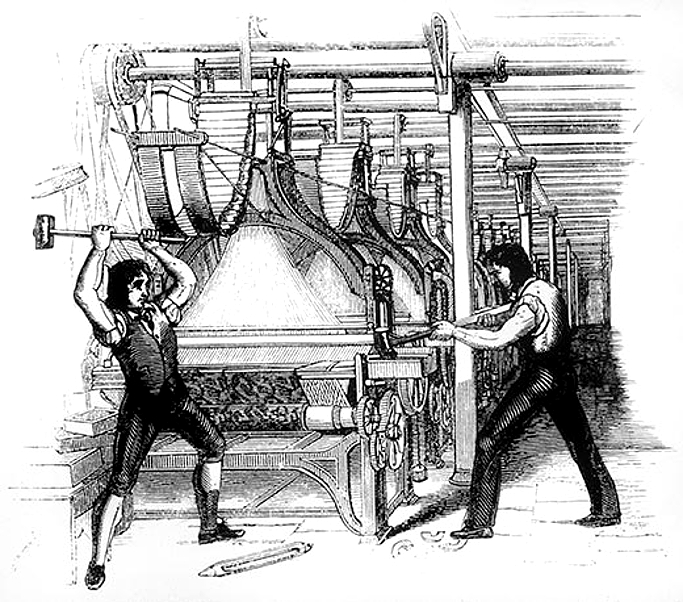 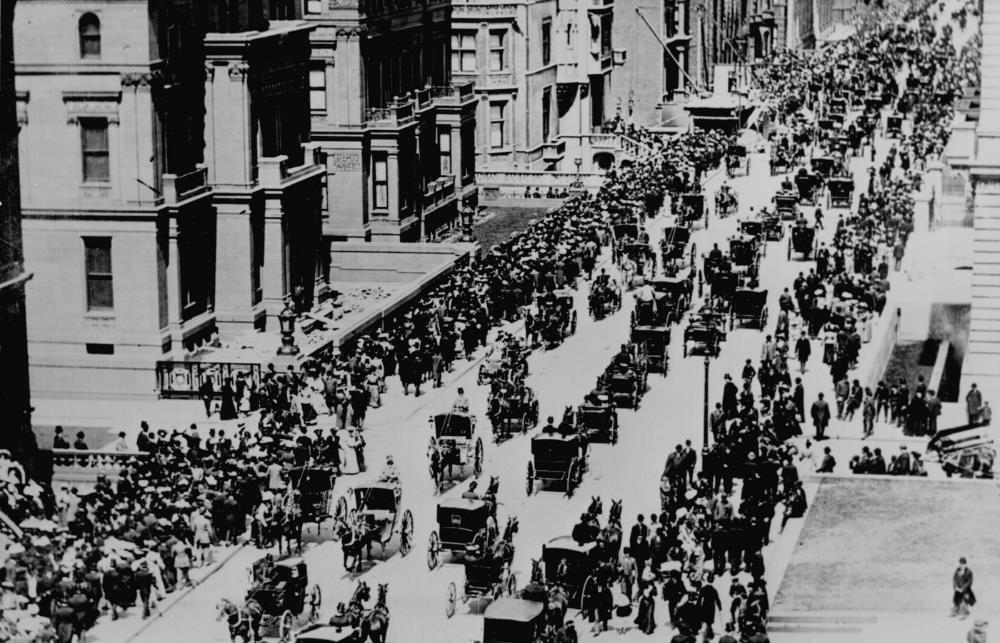 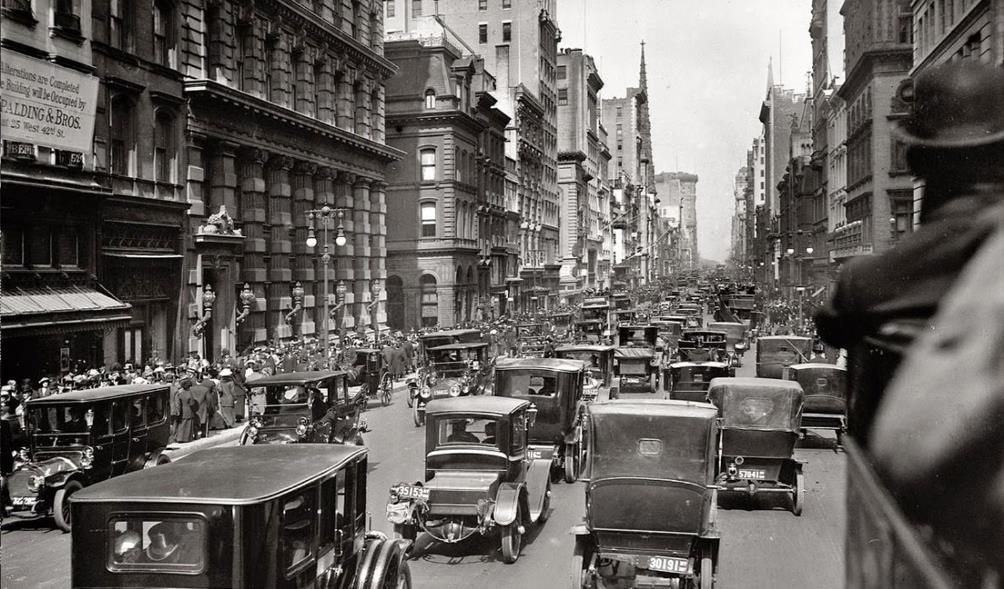 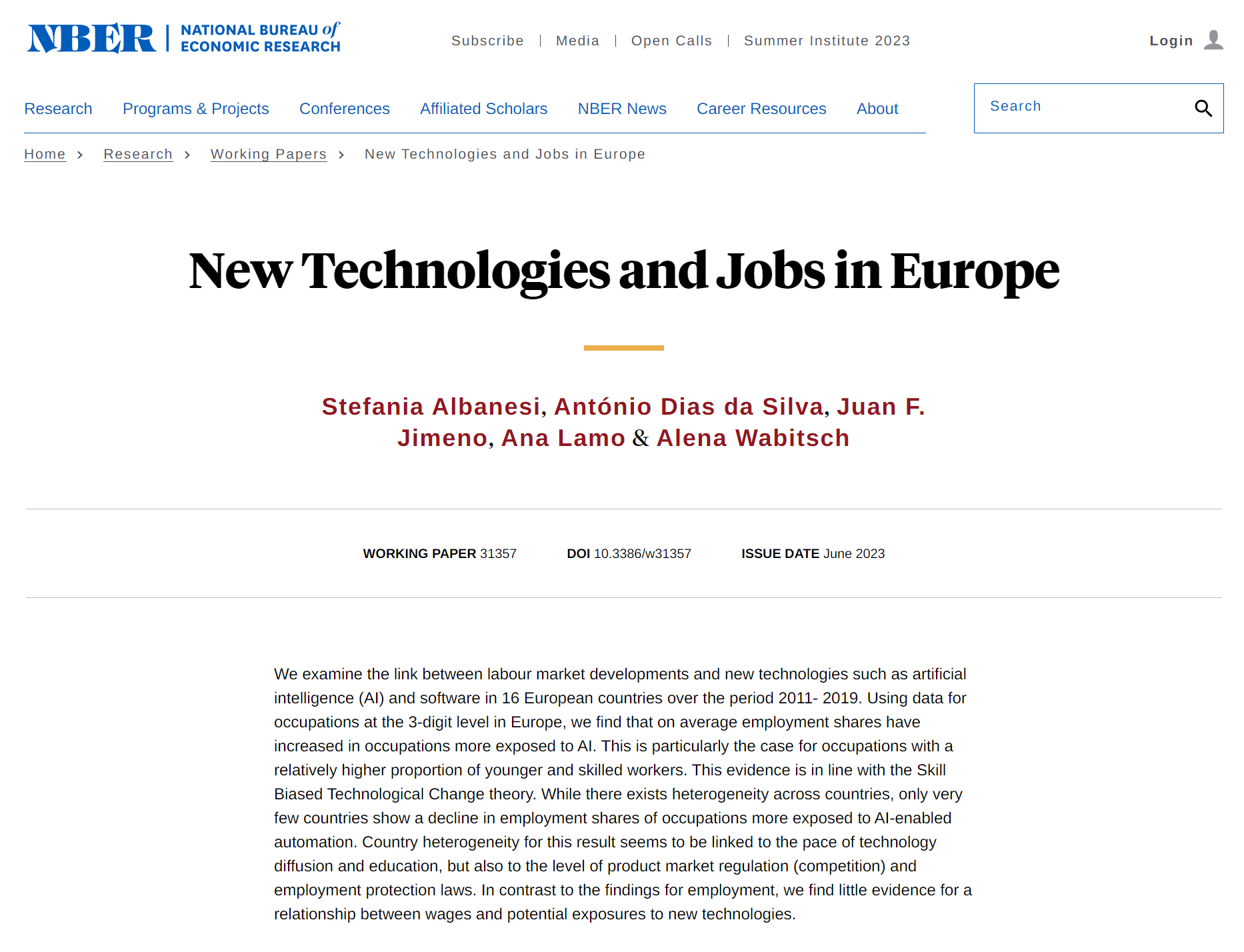 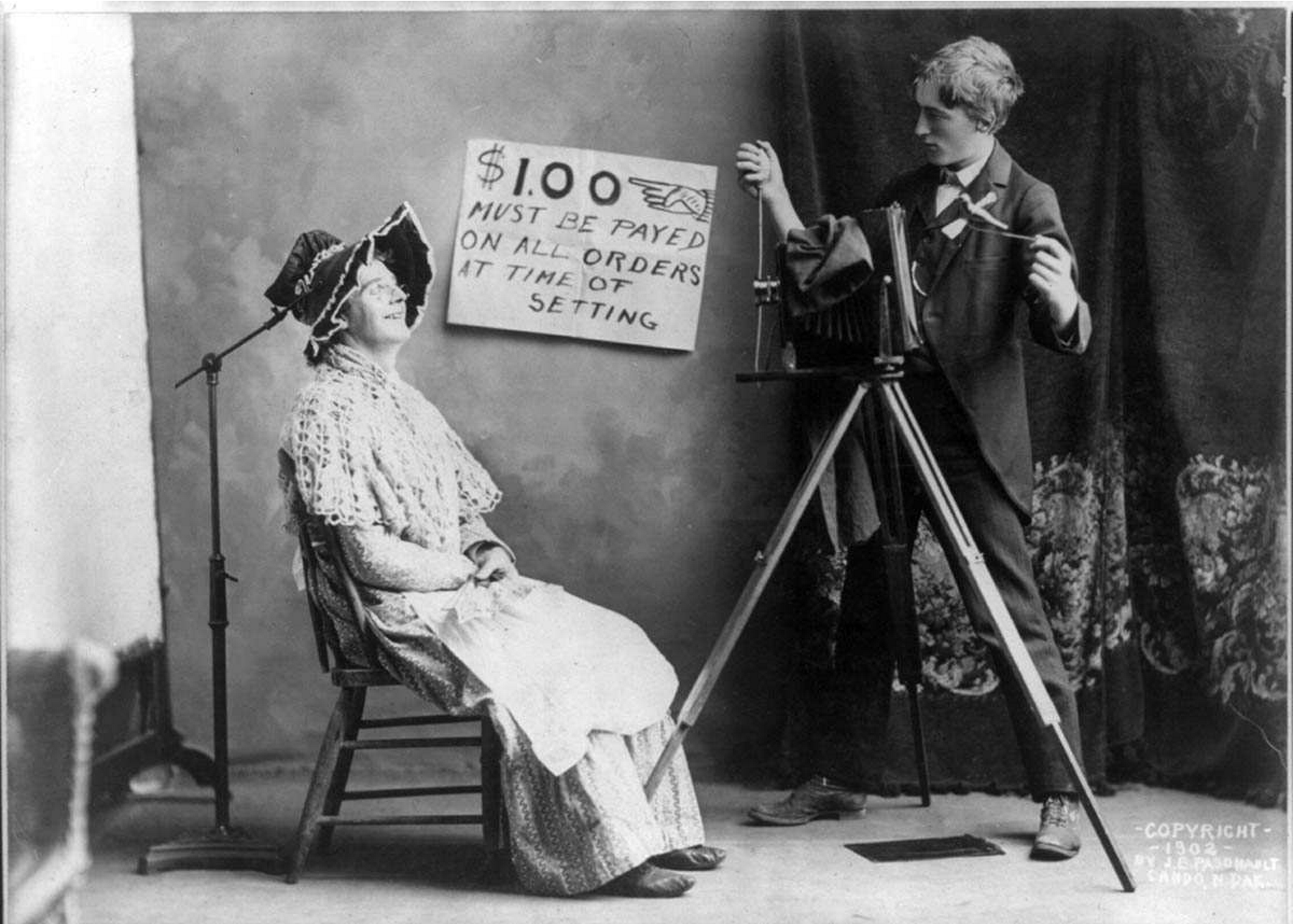 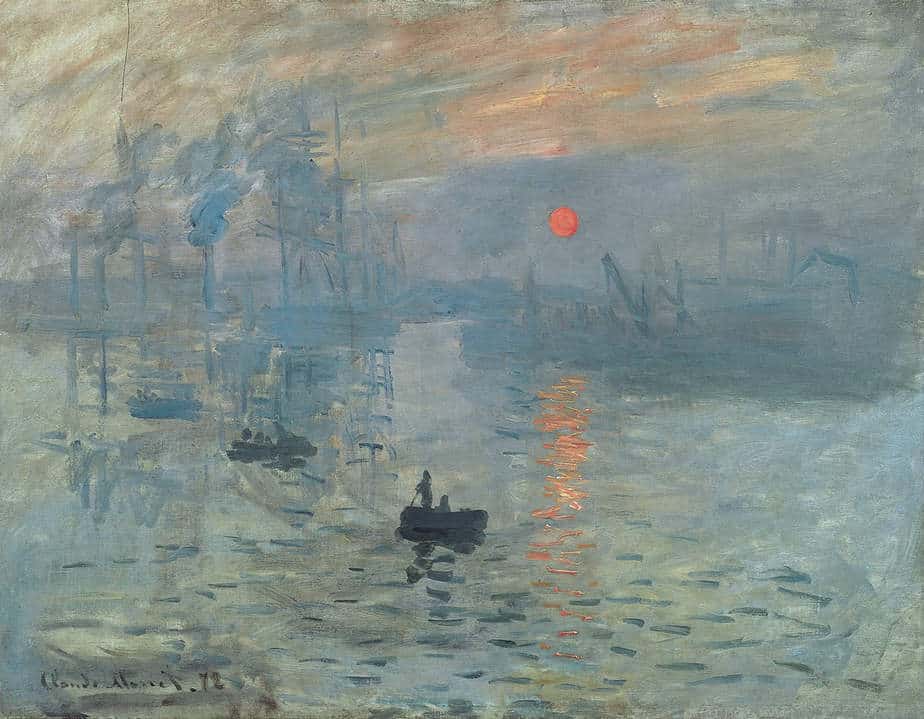 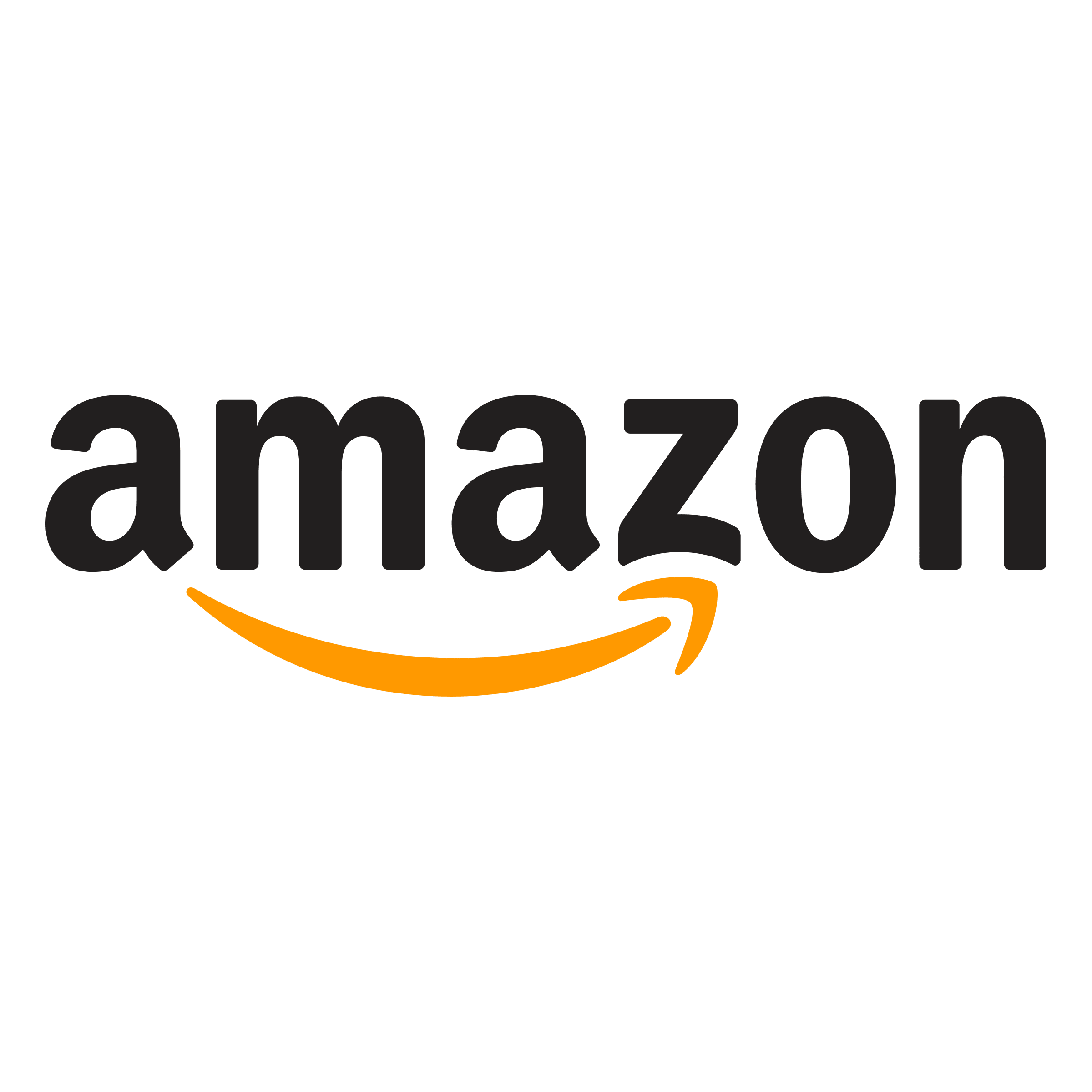 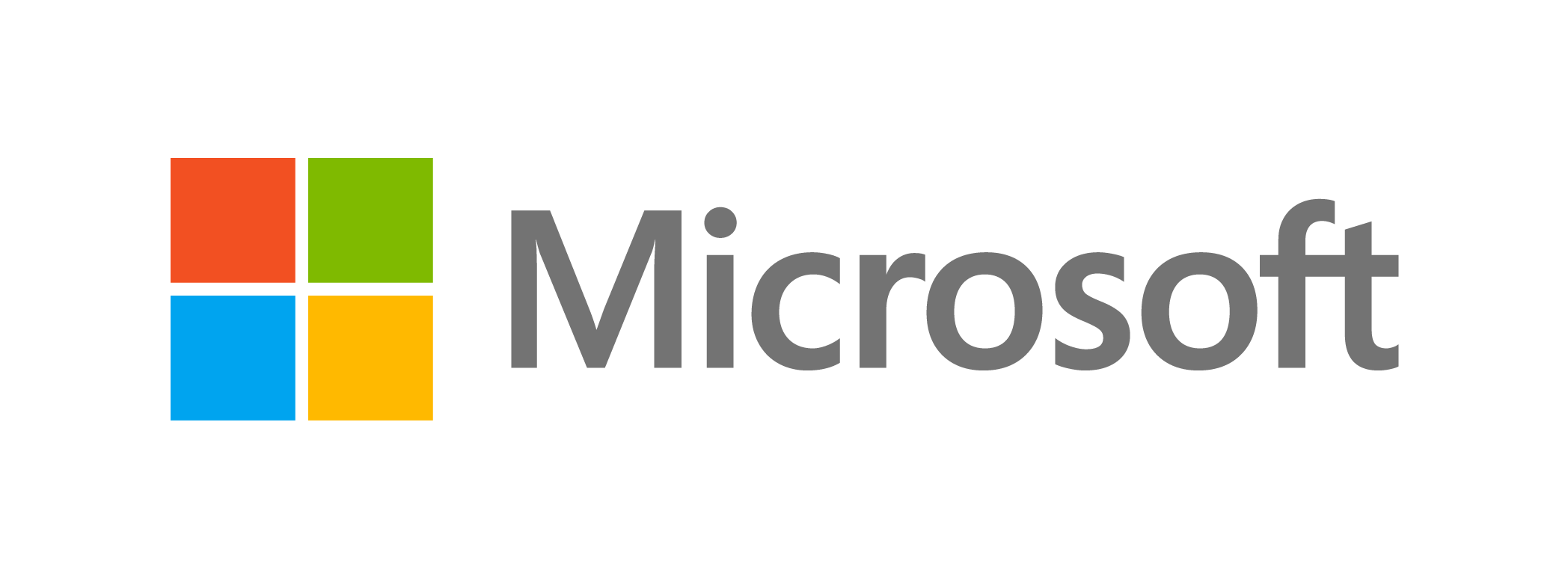 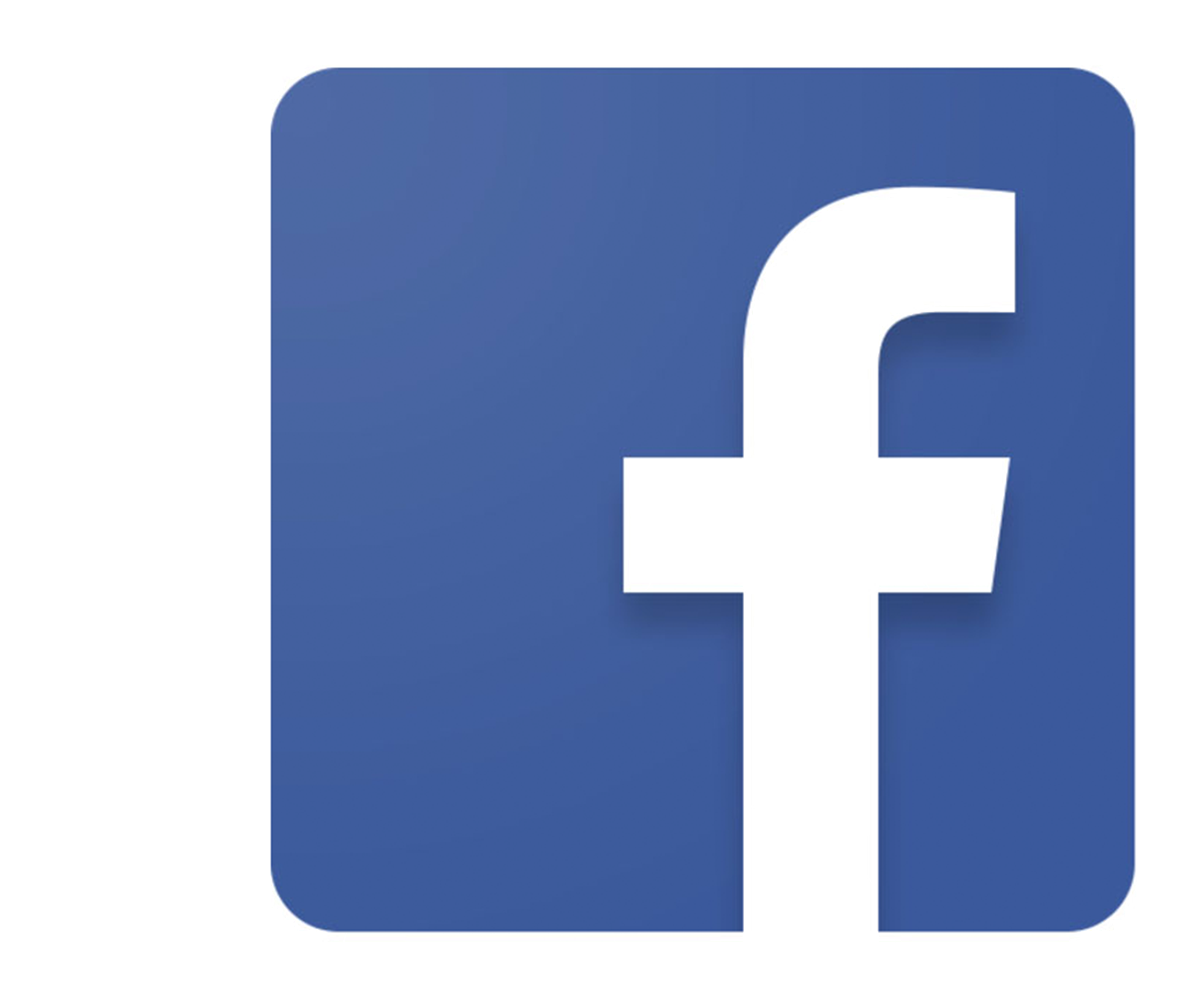 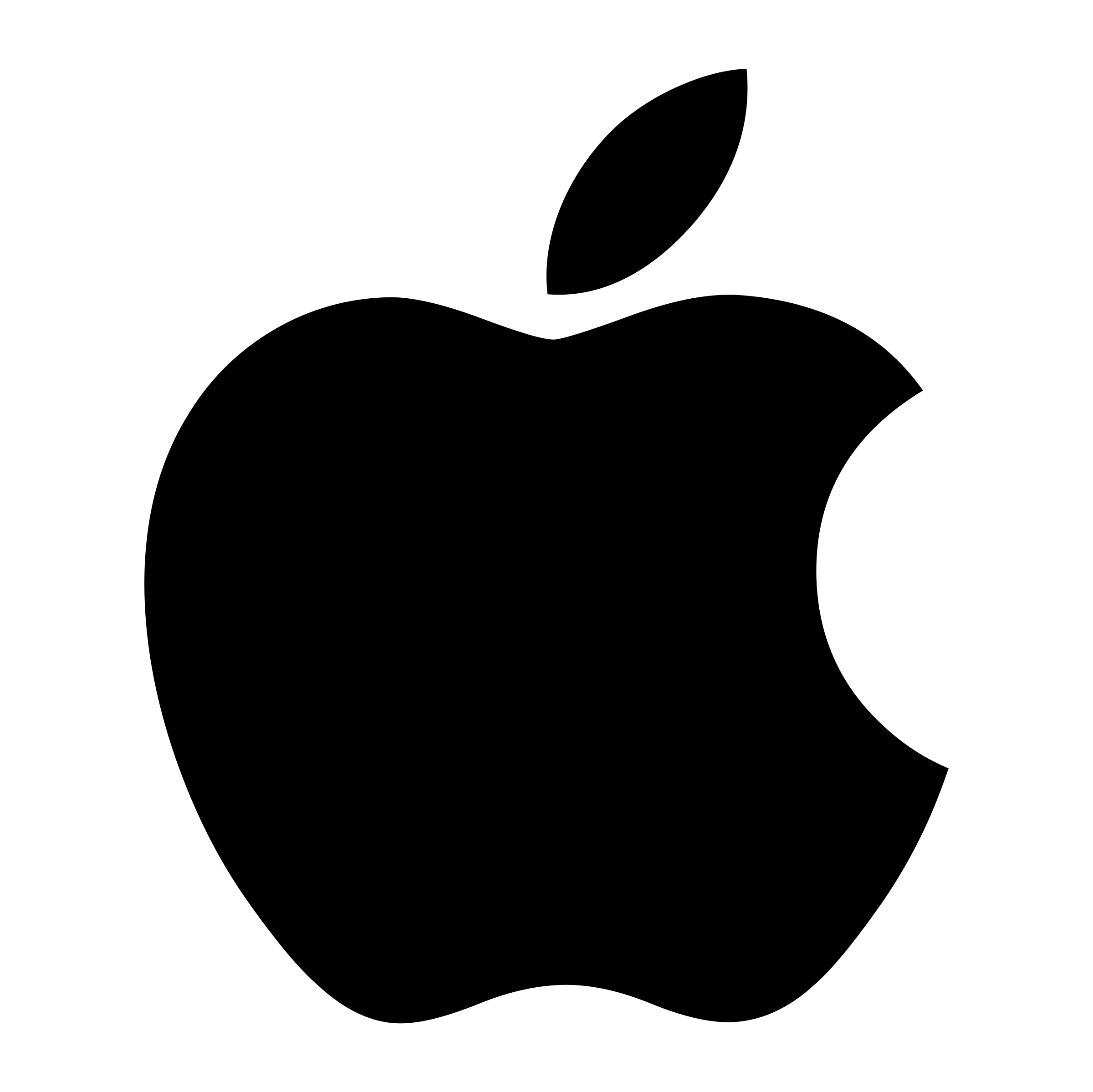 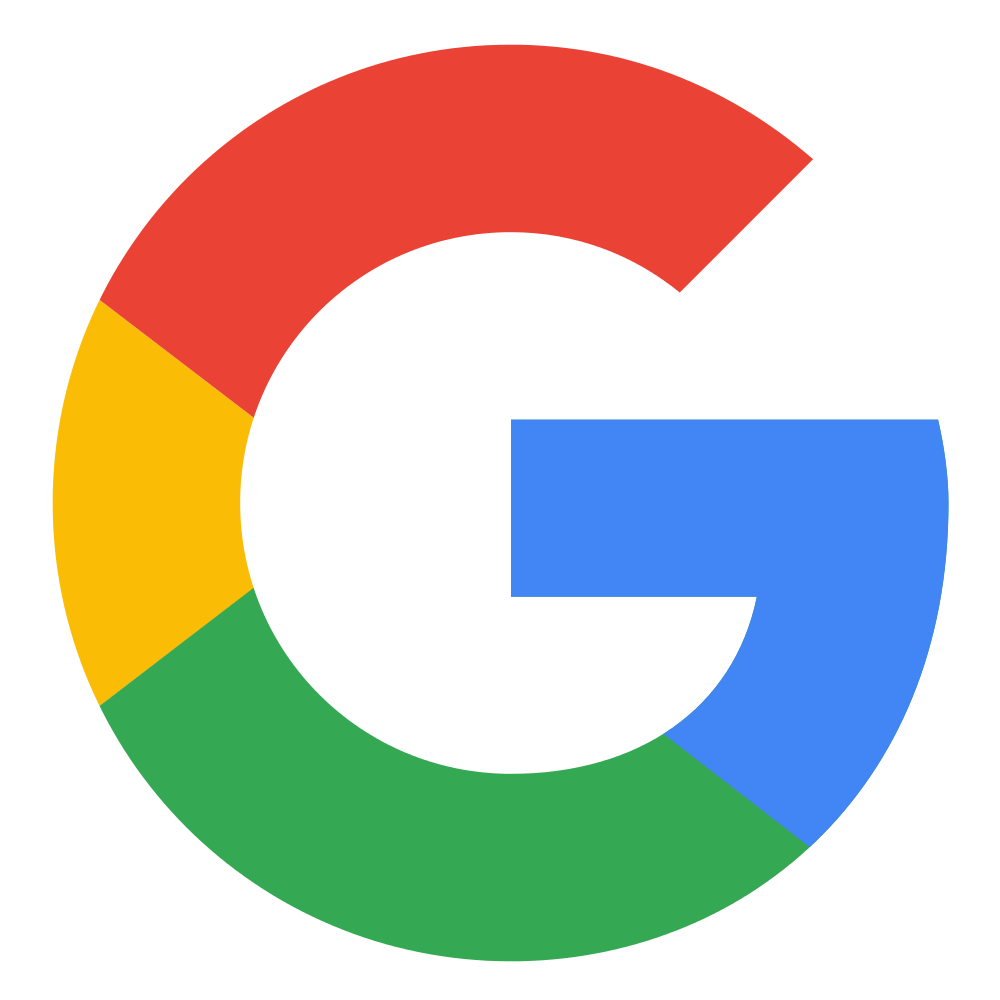 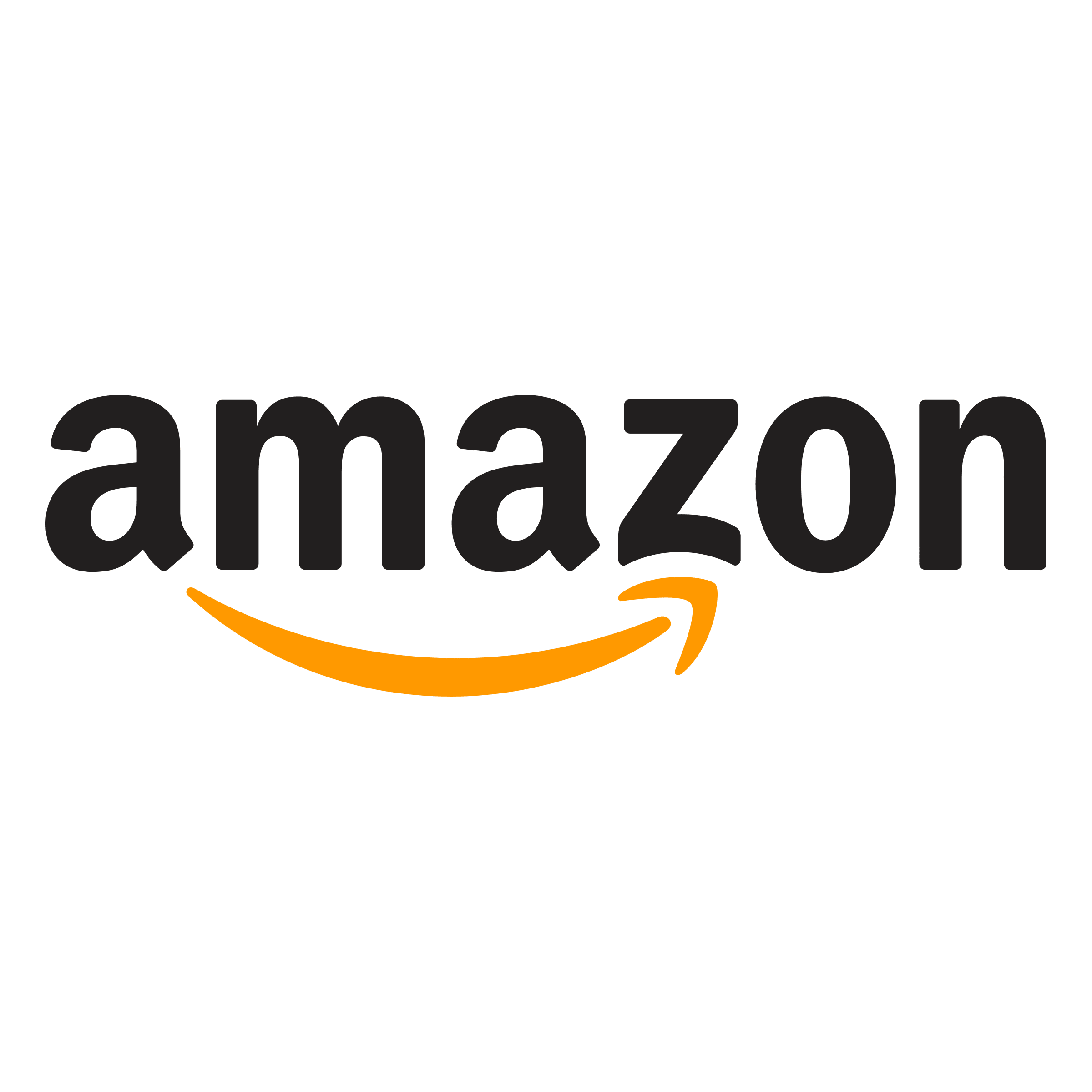 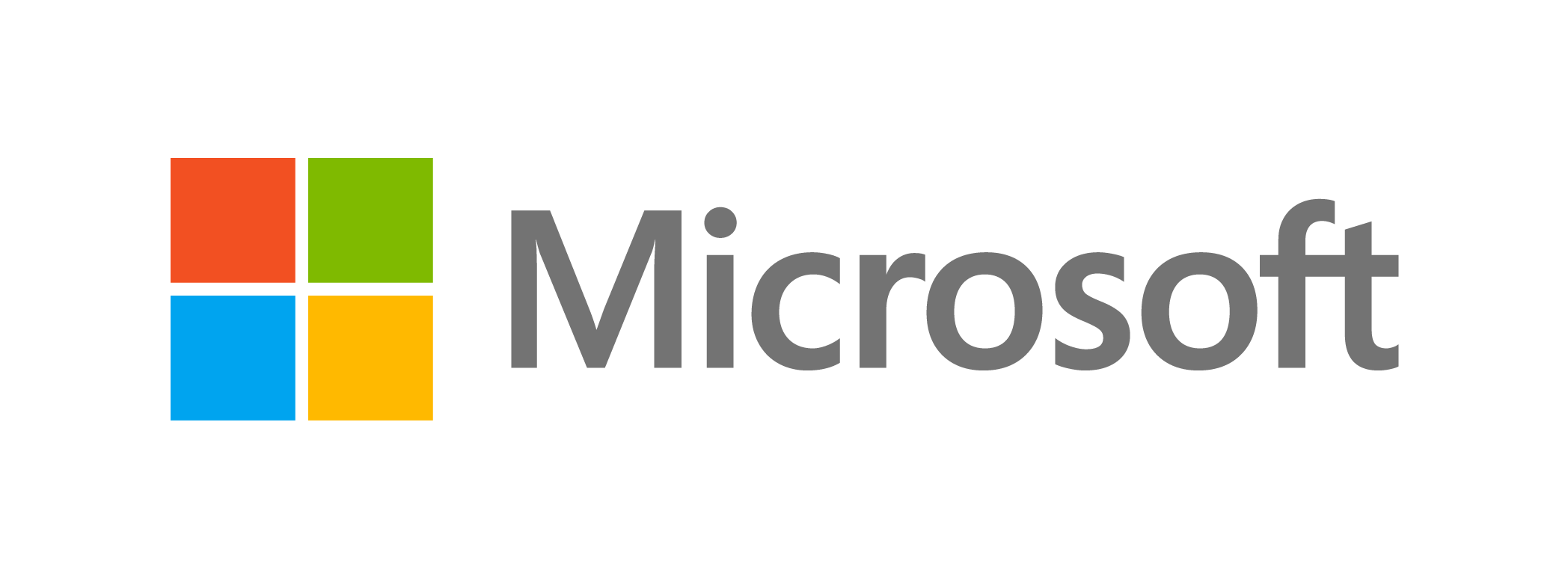 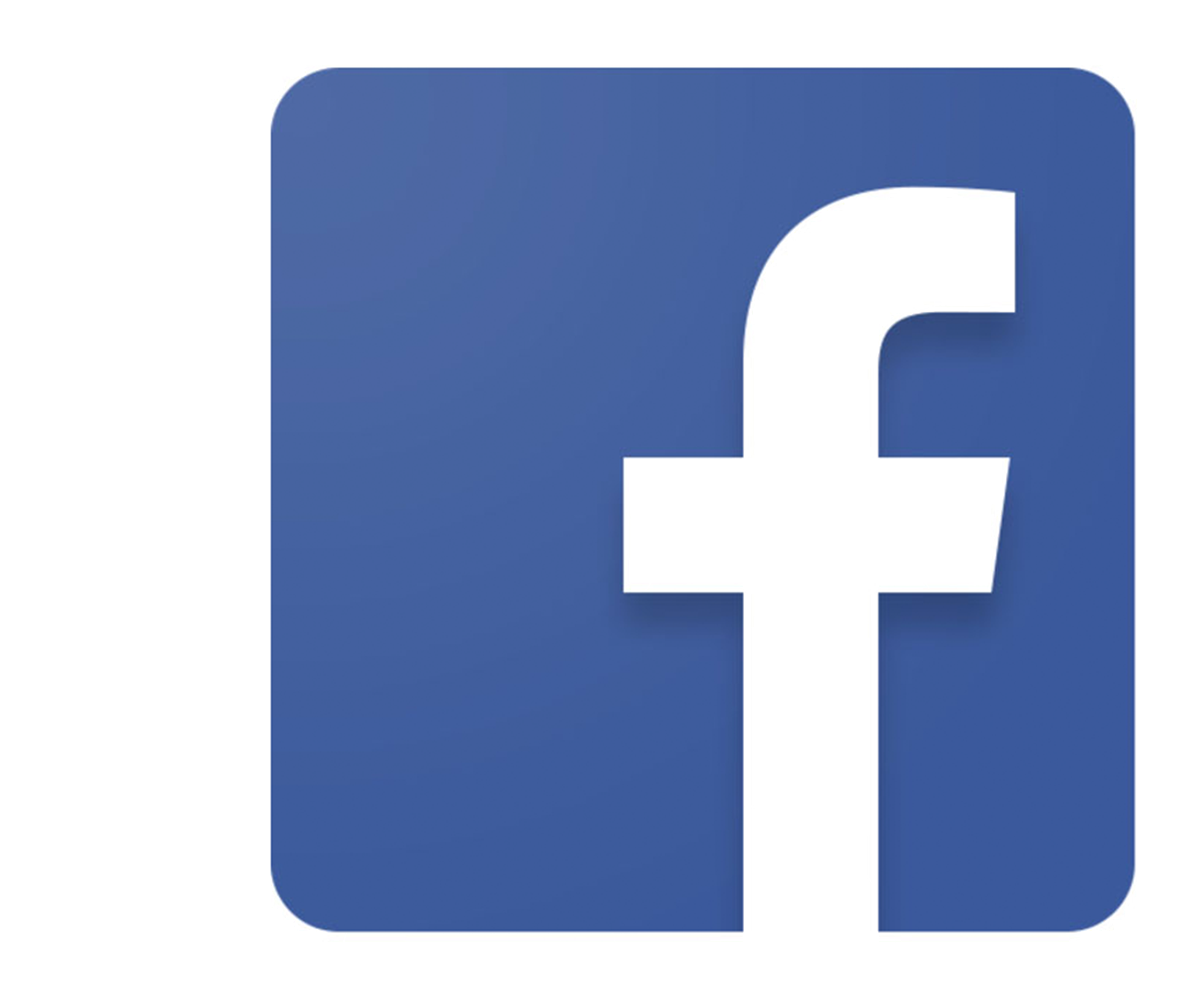 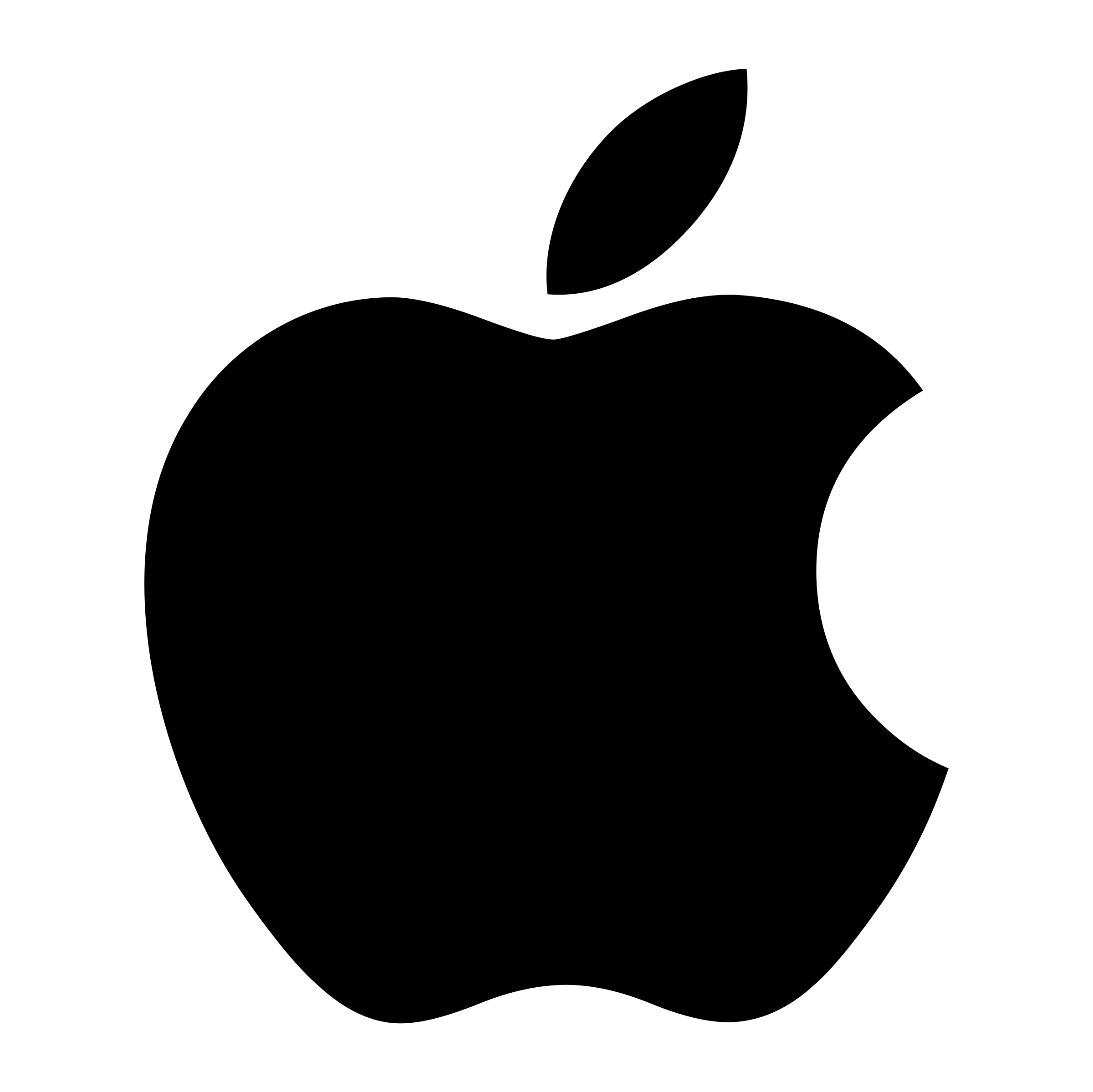 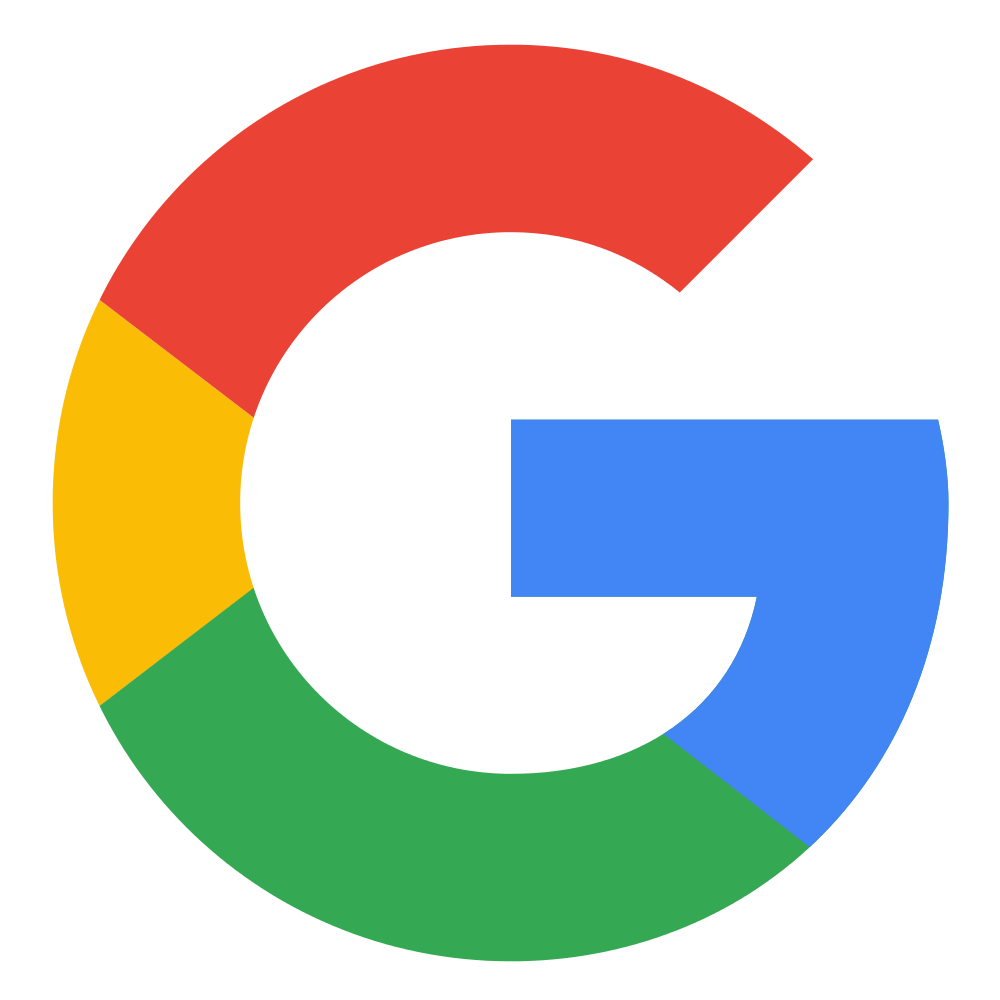 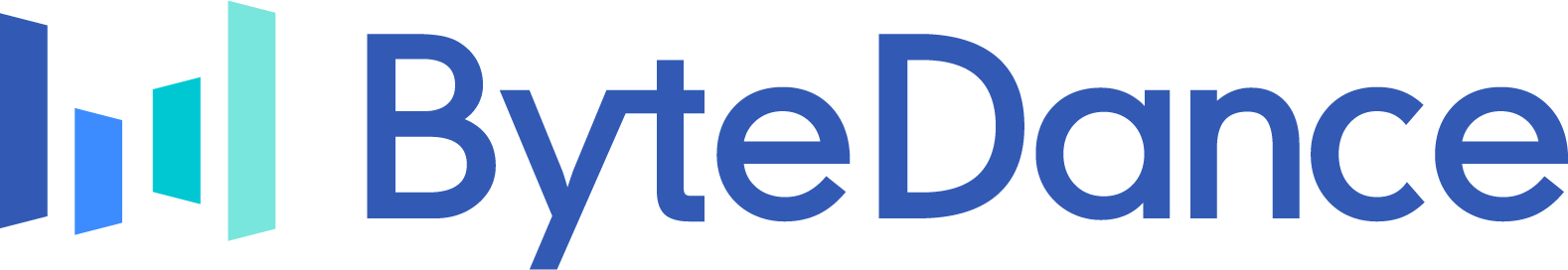 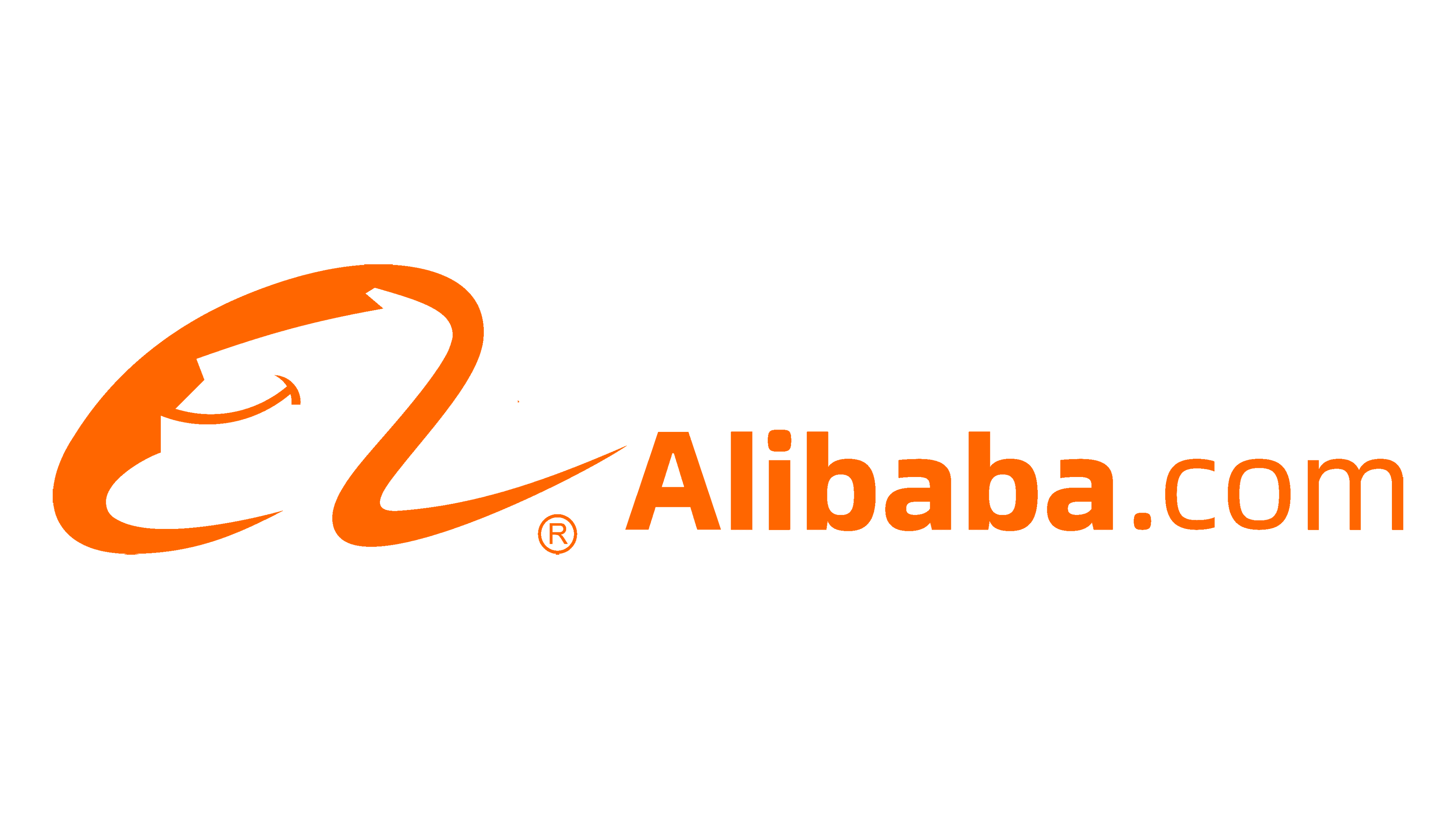 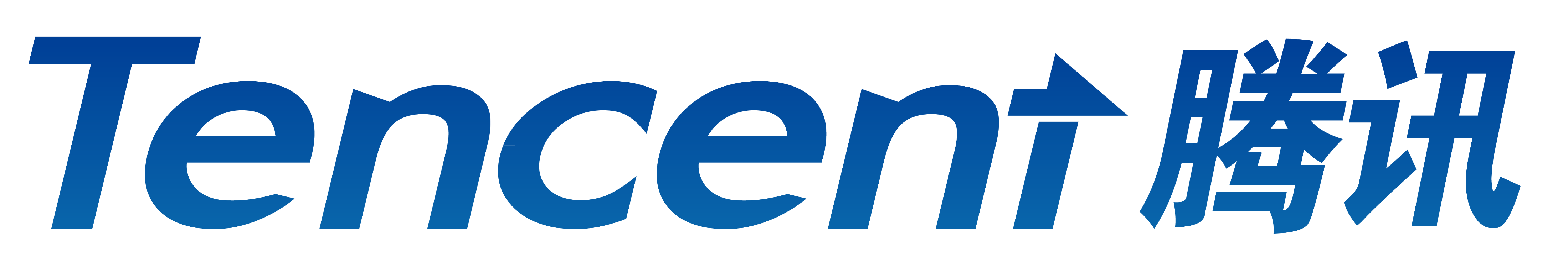 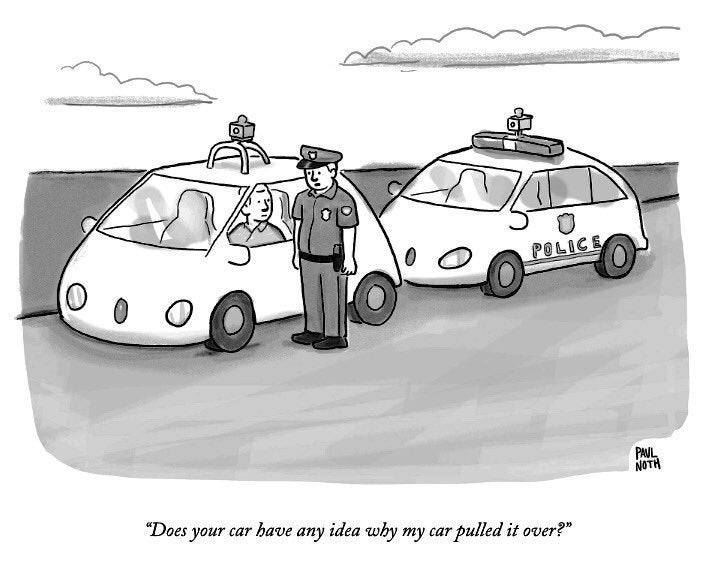 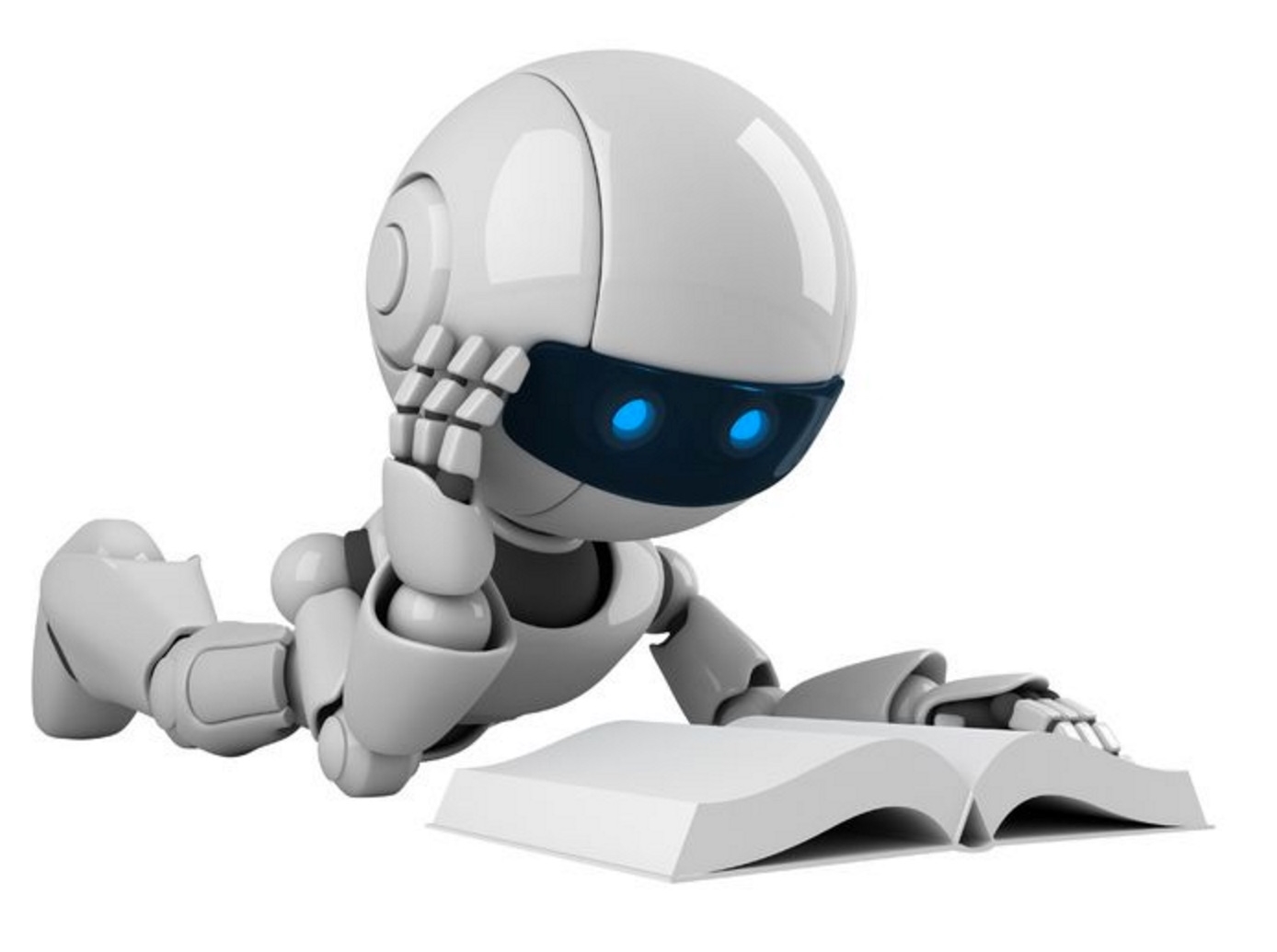 g
San Francisco 2023 AI Robotics Youth Program
AI:The Good, The Bad, & The Impact onSocietyScott Mauvaisscott@mauvais.comwww.mauvais.com/talks